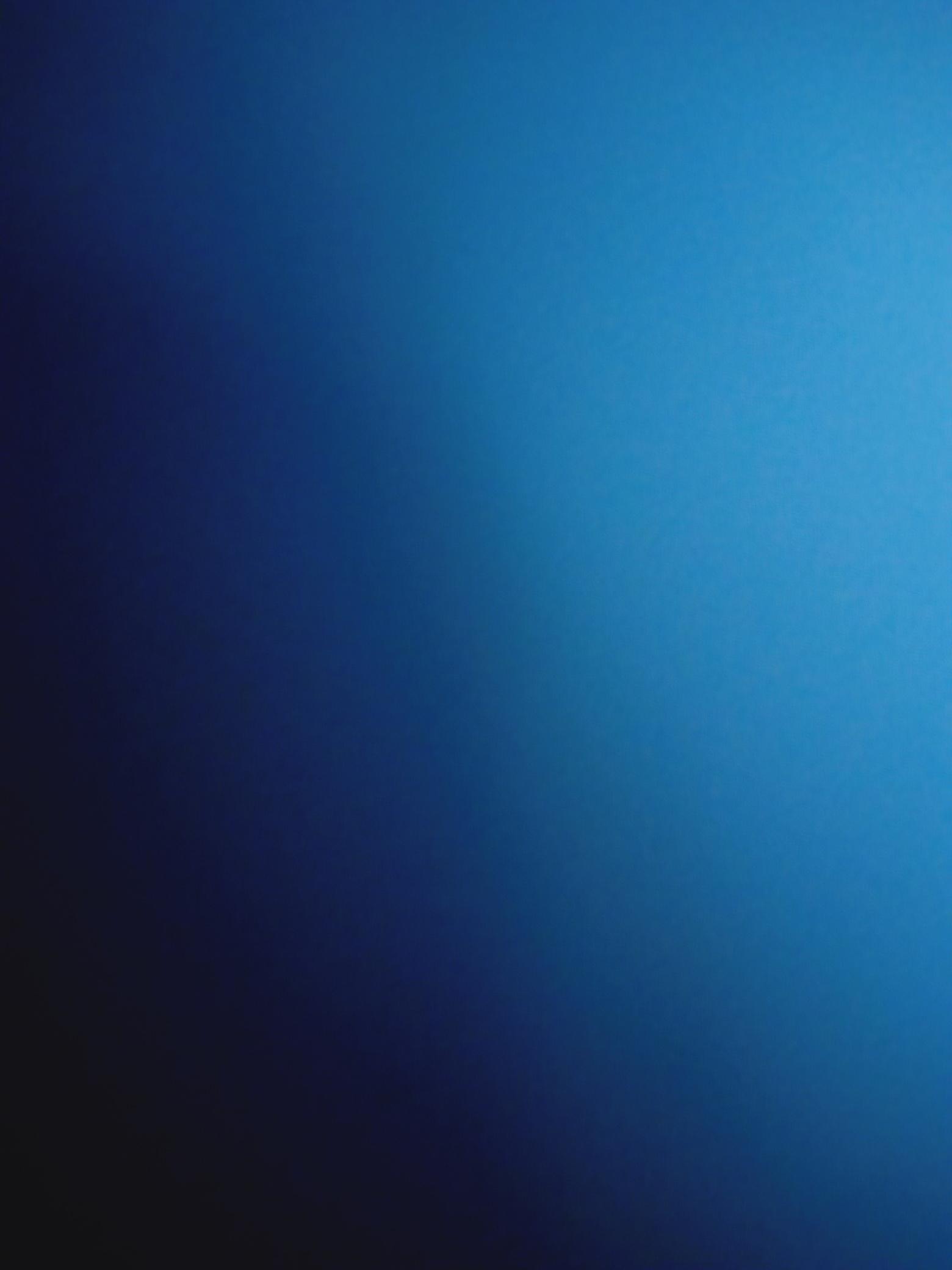 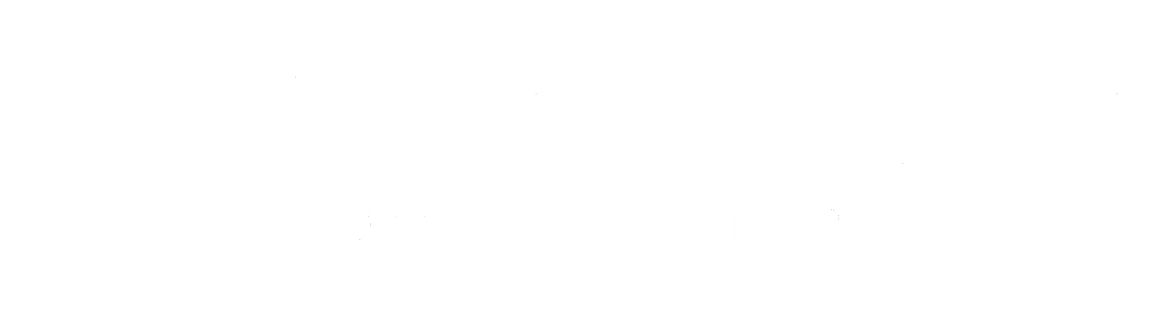 Support States.

Grow Leaders.

Connect Partners.



nashia.org
Brain Injury and Behavioral Health: inextricably linkedBrain Injury Association of ColoradoMarch 13, 2025
Judy L. DettmerDirector of  Technical Assistance and NASHIA
jdettmer@nashia.org
©️ 2025 National Association of State Head Injury Administrators. All Rights Reserved.
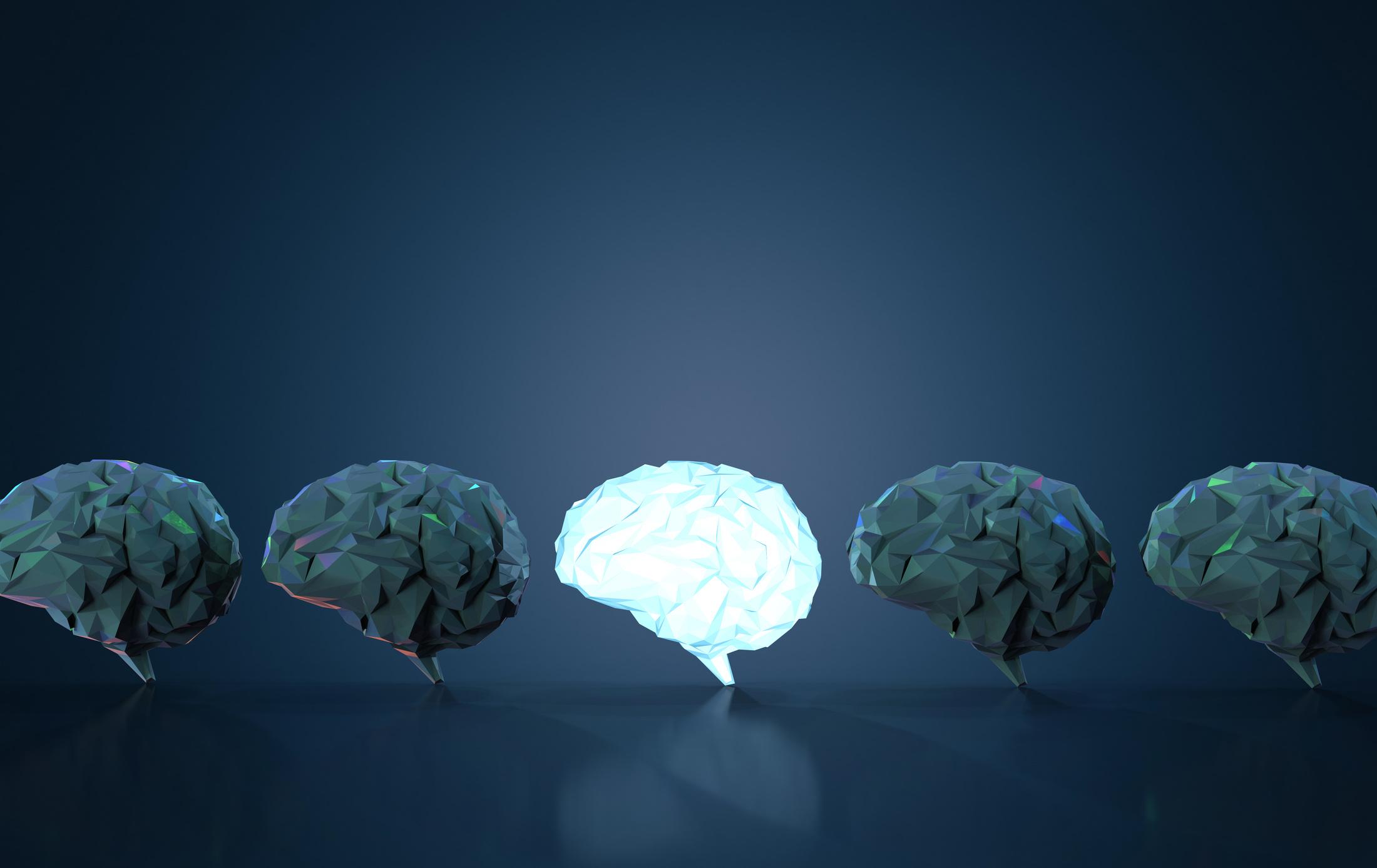 NASHIA'S MISSION
NASHIA is a nonprofit organization created to assist state government in promoting partnerships and building systems to meet the needs of individuals with brain injury and their families.
Support States.
Grow Leaders.
Connect Partners.
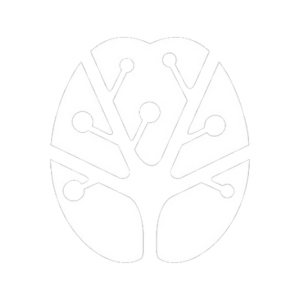 NASHIA Services and Supports
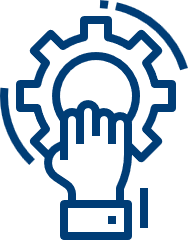 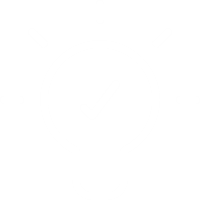 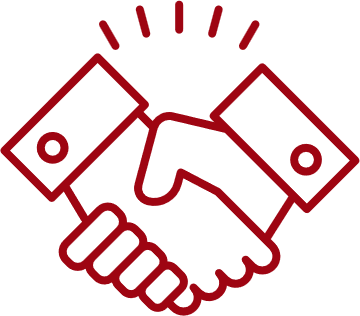 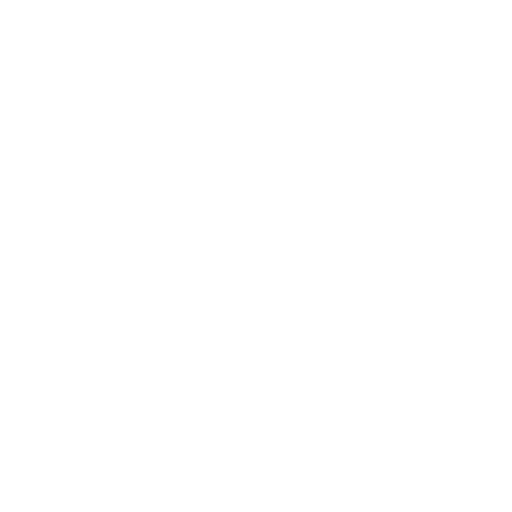 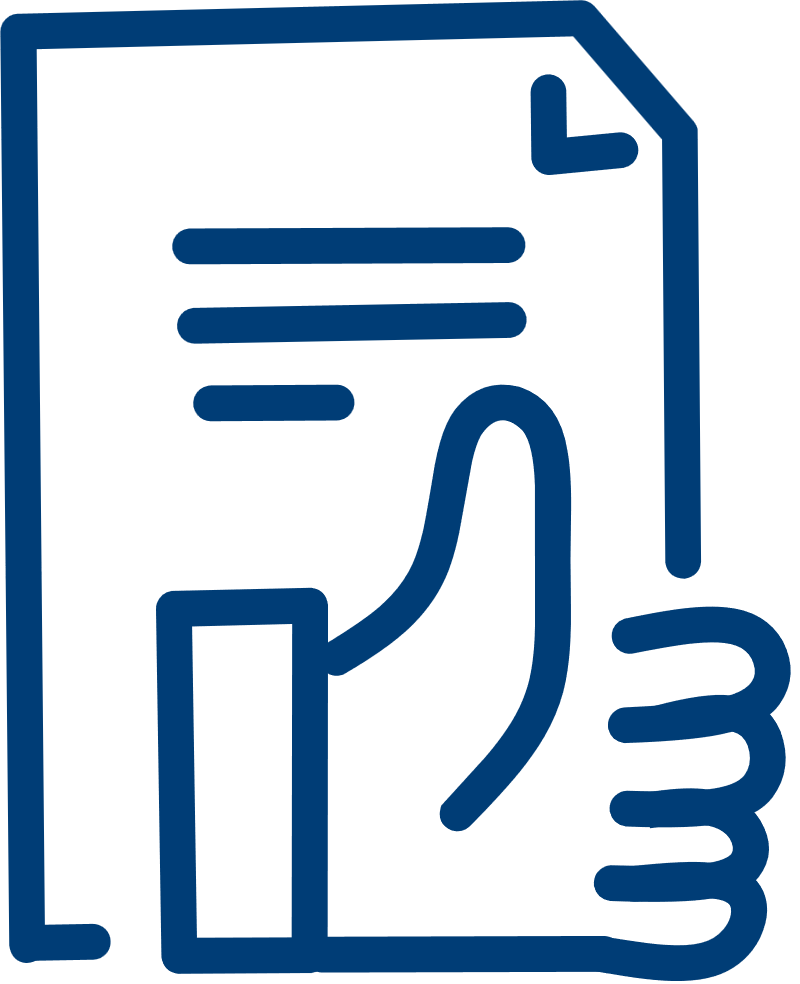 Connections
Resources 
and Information
State and National Trends
Advocacy
Training and Professional Development
Brain Injury - common but often undiagnosed co-occurring condition with mental health and/or substance use conditions.
Why Connect the Dots-Brain Injury & Behavioral Health?
TBI - invisible disability - easy to miss and to misunderstand
Most successful approach to care will address needs related to both conditions rather than one or the other
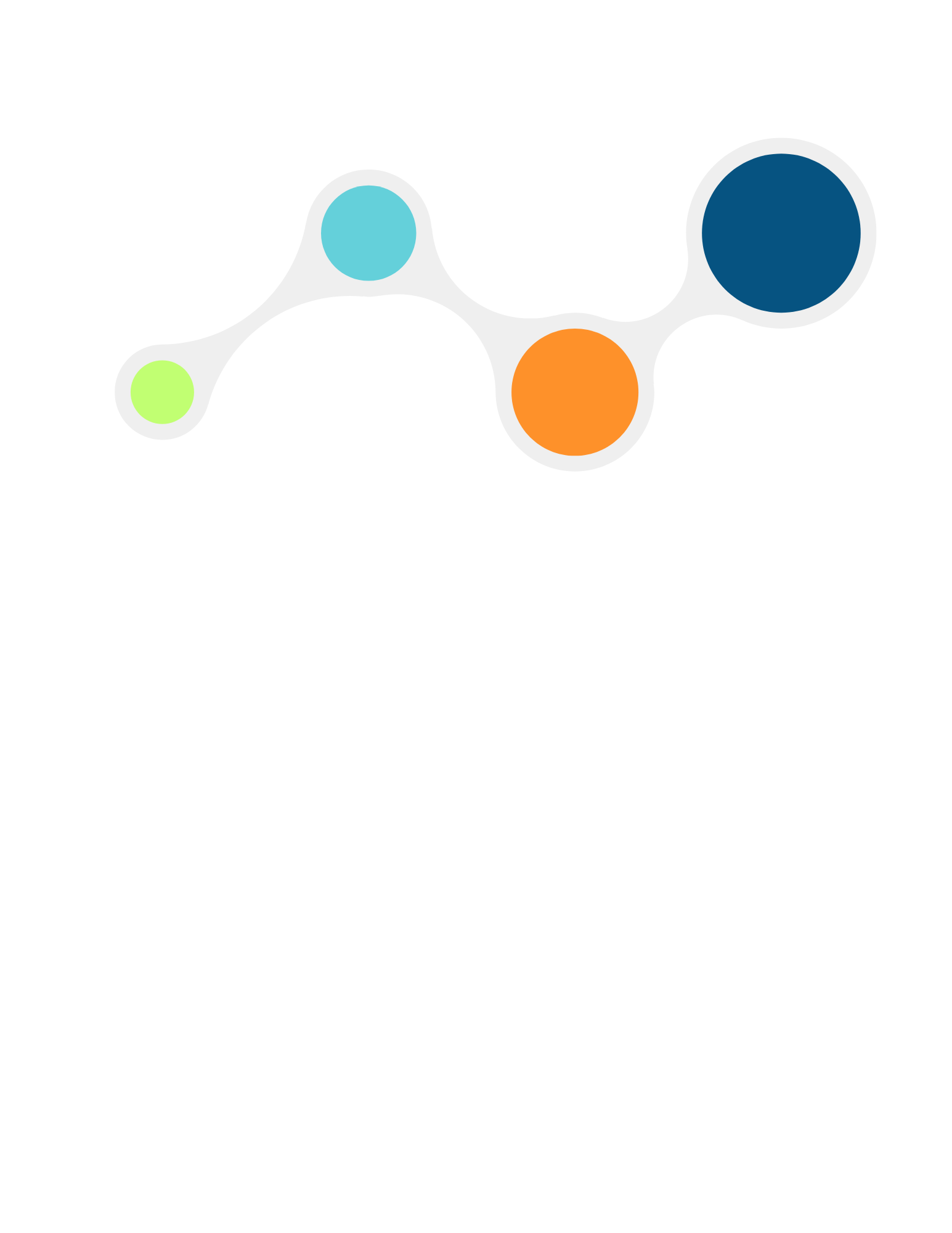 Knowing about and treating both increases success for individual
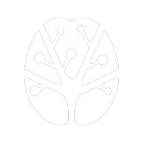 Learning Objectives
01
03
02
Learn about importance of and framework for,  screening and supporting an individual with brain injury within a behavioral health setting
Learn about resources and tools available to support individuals with brain injury and co-occurring behavioral health conditions
Gain an understanding of brain injury: prevalence (with an emphasis on vulnerable populations within behavioral health), causes, and related symptoms
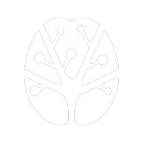 Risk Factors for Greater Disability After Brain Injury
History of Previous Injury 
Assault and Abuse 
Childhood Injury
Older Age at Injury - slower or less complete recovery 
Pre-Injury Mental Health Problems 
Post-Traumatic Stress Disorder
Social Supports and Access to Healthcare
Source: Traumatic Brain Injury and Substance Use Disorders: Making the Connections
Mental Health and Brain Injury
History of TBI is associated with an increased risk of psychiatric disorders including depression, anxiety, and PTSD (Ahmed, Venigalla, Mekala, Dar, Hassan, Ayub, 2017). 
Up to 77% of individuals with TBI will receive a psychiatric diagnosis in the first year following brain injury (Kureshi, Clarke, Fong, 2023).
TBI is associated with current alcohol use and psychiatric symptom severity (McHugo, Krassenbaum, Donely, Corrigan, Bogner & Drake, 2017).
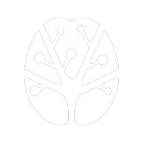 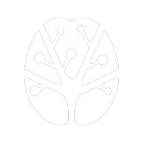 People with a history of TBI of any severity are 2 to 4 times the risk of attempting or having a death by suicide, particularly if they have co-occurring psychiatric disorder.
Brain injury is associated with worse health outcomes, increased mental health care utilization and poor quality of life.
Mental Health and Brain Injury
Carolyn Lemsky (Traumatic Brain Injury and Substance Use 
Disorders, Making the Connections, 2021)
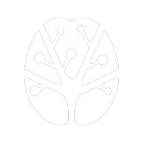 Special Populations
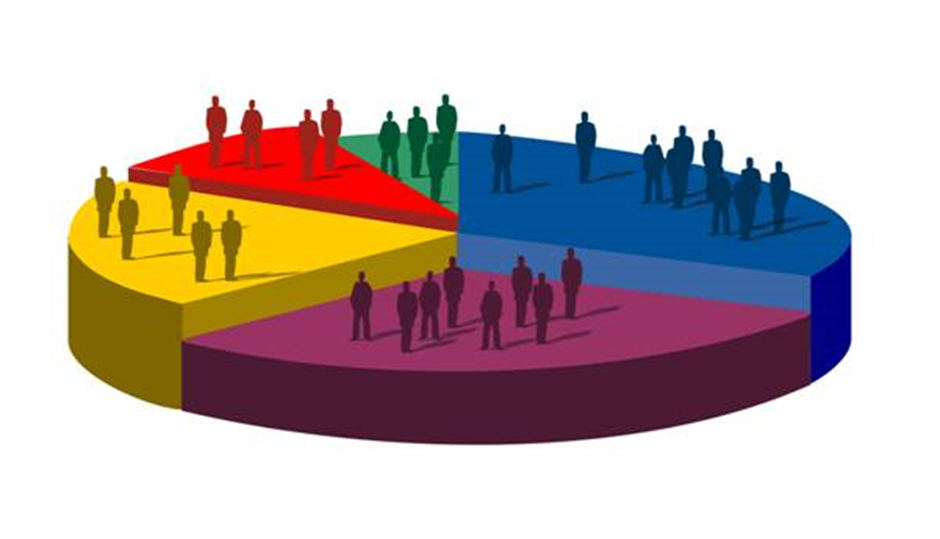 Special Populations
Source: SAMHSA Advisory: Treating Patients with TBI
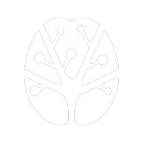 Veterans and Brain Injury
36% of older (51+) male veterans have a history of TBI (Kornblith, Yaffe, Langa, Gardner, 2020)
During peacetime, over 7,000 annually admitted to military and veterans' hospitals with diagnosis of TBI (IOM, 2009)
80 percent of TBIs since Sept. 11, 2001, have been non-combat related
Within veterans, numerous psychiatric and medical consequences arise after TBI, including PTSD, depression, suicidal thoughts, cognitive deficits, and chronic pain (Massaad, Kiapour, 2024)
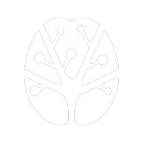 Individuals Experiencing Housing Insecurity
Approximately 53% of those experiencing housing insecurity endorse brain injury (Hwang, Colantonio, Chiu, Tolomiczenko, Kiss, Cown, Redelmeier, Levinson, 2008).
43% (n over 2,000) of respondents reported a history of TBI with the mean age of first injury being 15
Individuals with TBI become homeless at a younger age and are more likely to report mental health diagnoses, substance use, suicidality, victimization, and difficulties with activities of daily living
51% reported sustaining their first injury prior to becoming homeless or at the same age as their first homelessness episode. (Mackelprang, Harpin, Grubenhoff, & Rivara, 2014)
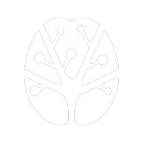 Brain Injury & Intimate Partner Violence
One in three women will experience intimate partner violence (IPV) in their lifetime (Toccalino, Haag, Estrella, Cowle, Fuselli, Ellis, Gargaro, Colantonio, 2022)
The CDC estimates that at least 158,000 TBI-related deaths, hospitalization and emergency Department visits in the US each year are related to assaults
The rates of TBI in women who are seen in the emergency room or in a domestic violence shelter are between 30-74 percent. Most of these injuries occur from a direct blow to the head or from strangulation, which can result in loss of oxygen to the brain
Only 34 percent of the people injured by intimate partners receive medical care for their injuries (Retrieved on 2-27-25, https://www.harborhousedv.org/resources/statistics/)
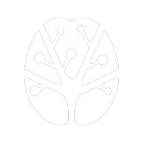 TBI & Criminal Justice: Prevalence
A meta-analysis found the prevalence in the justice population to be 60.25% (Shiroma, Ferguson, & Pickelsimer, 2010) vs. 8.5% of the general population with reported history of TBI (Wald, Helgeson, & Langlois, 2008).
A meta-analysis found that approximately 30% of juvenile offenders have sustained a previous brain injury (Vaughn, Salas-Wright, Delisi, & Perron, 2014).
In a Colorado study, female offenders endorsed a history of TBI at a rate of 97% (Wall, Gorgens, Dettmer, Davis, Gafford, 2018).
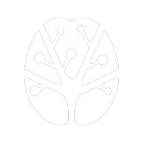 Childhood Violence
School suspension
Adult Victimization
Substance Abuse
Mental Health
Suicide Attempts
Psycho-Social Vulnerabilities in a Justice Population
60% cohort
10% general population
54% cohort
26% men; 15% women general population
62% cohort
2% general population
93% history of abuse / misuse cohort
7% general population
75% at least one diagnosis in cohort
19% general population
39% at least one attempt cohort
4% thoughts, 1% plan in general population
Data from Colorado Pilot Program
University of Denver 2014-2018
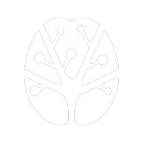 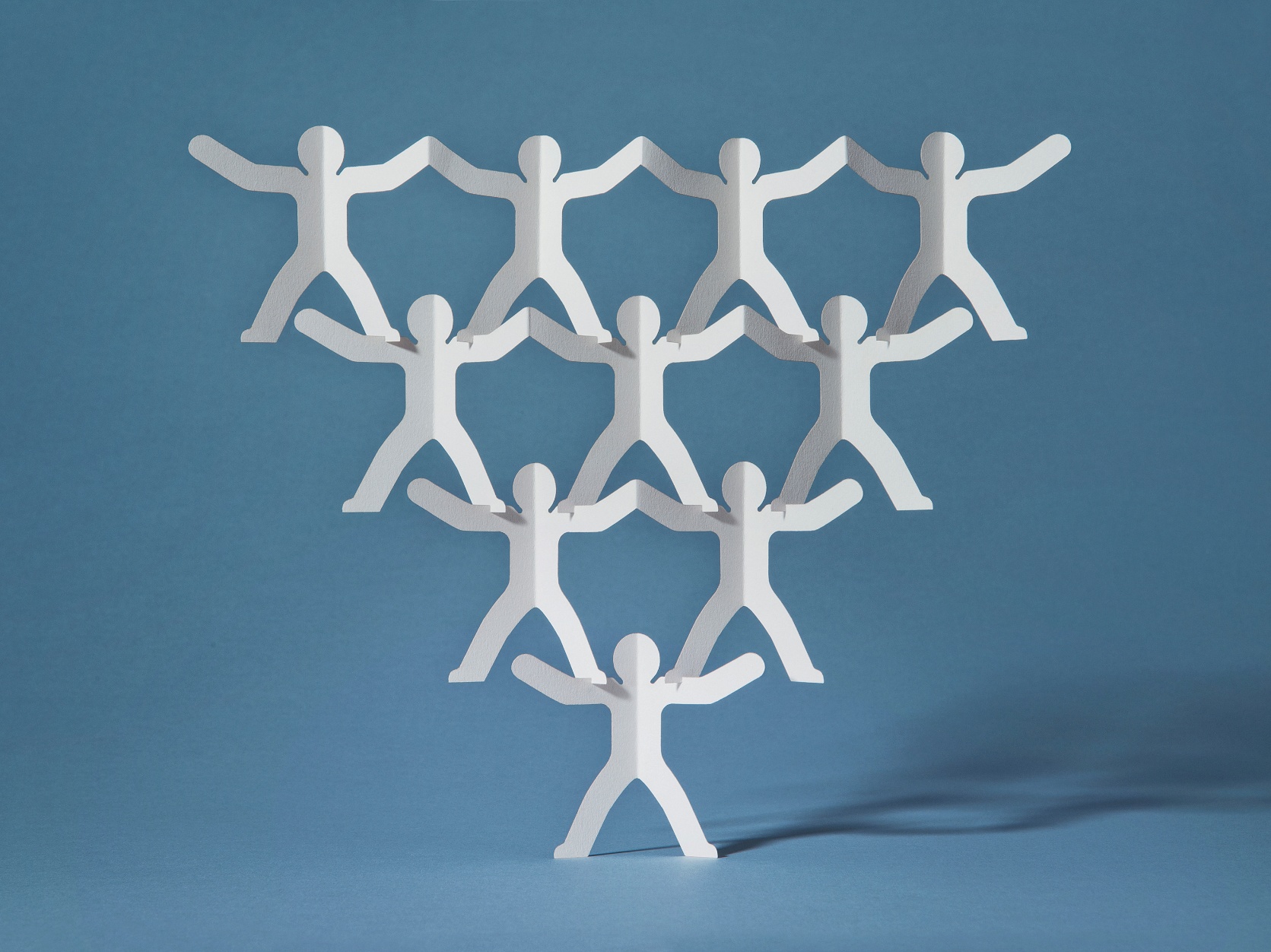 Leveraging Policies and Initiatives to Improve Outcomes
American Society of Addiction Medicine (ASAM)
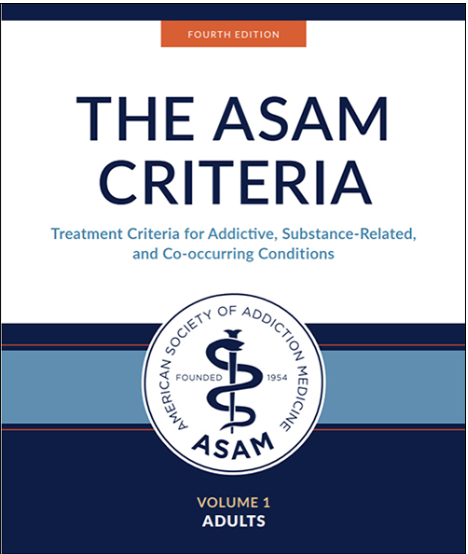 4th Edition ASAM Criteria, 
Chapter 19 

Cognitive Impairment
“…cognitive impairment exacerbates barriers to care, complicates clinical management, and further limits treatment outcomes” (p. 457)
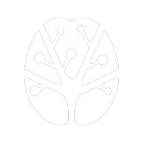 Address pronounced cognitive weakness as well as subtle weakness that may be misinterpreted by clinicians.
Results from a clinical staff trained to understand and recognize cognitive impairment and adapt treatment to accommodate those impairments.
Neurologic-informed care is not a specific substance disorder treatment modality – it is knowledge and skills that are applied to whatever treatment modalities a clinician employs.
													Dr. Corrigan, Webinar June 6, 2024
Neurologic-Informed Care
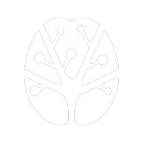 Brain Injury Informed Peer Specialist Curriculum
NASHIA contracted by the Mountain Plains, Rural Opioid Technical Assistance Center
Develop a curriculum to ensure Certified Behavioral Health Peer Specialist are brain injury informed
To be piloted in the next two months
Web-based interactive facilitator guide to be developed by the end of September
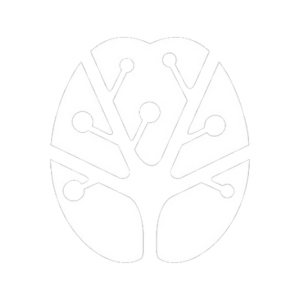 Colorado Behavioral Health Practice Standards for Medicaid Recipients with TBI
Under no circumstance does the presence of TBI preclude an assessment for and treatment of cooccurring mental illness covered under the Colorado Medicaid Community Mental Health Services Program. BHOs will not deny services for a covered diagnosis on the basis that the covered diagnosis is not primary, and regardless of etiology.
A provider will complete a face-to-face assessment with any child, youth, or adult with TBI who is referred for evaluation for covered mental illness according to the provider’s regular intake and admission procedures and standards.
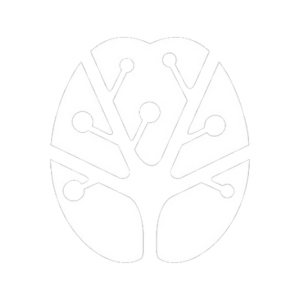 TBI and PTSD Law Enforcement Training Act
Legislative action with the passage of the Traumatic Brain Injury (TBI) and Post-Traumatic Stress Disorder Law Enforcement Training Act (H.R. 2992) in August 2022
Required Bureau of Justice Assistance (BJA) to develop training tools/resources focused on brain injury/PTSD for first responders 
BJA requested a landscape review to lay the foundation for future work in this area. This was conducted by the Council on State Government with input from a variety of partners including NASHIA
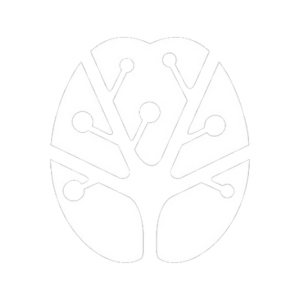 Focus Groups & Interviews
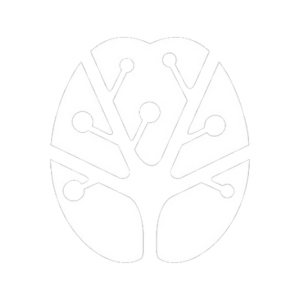 Policy & Best Practices Review
Literature Review
Mind Matters Project Overview
Develop recommendations to address gaps in services and resources for the field to improve responses to people living with brain injury encountering the criminal justice (CJ) system.
Council on State Governments, 2024
Mind Matters: Building a Justice System That Is Inclusive and Responsive to People with Brain Injury
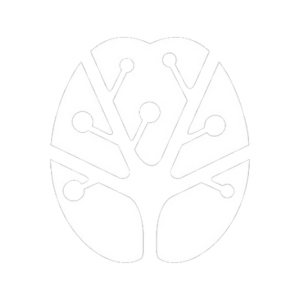 Findings and Recommendations
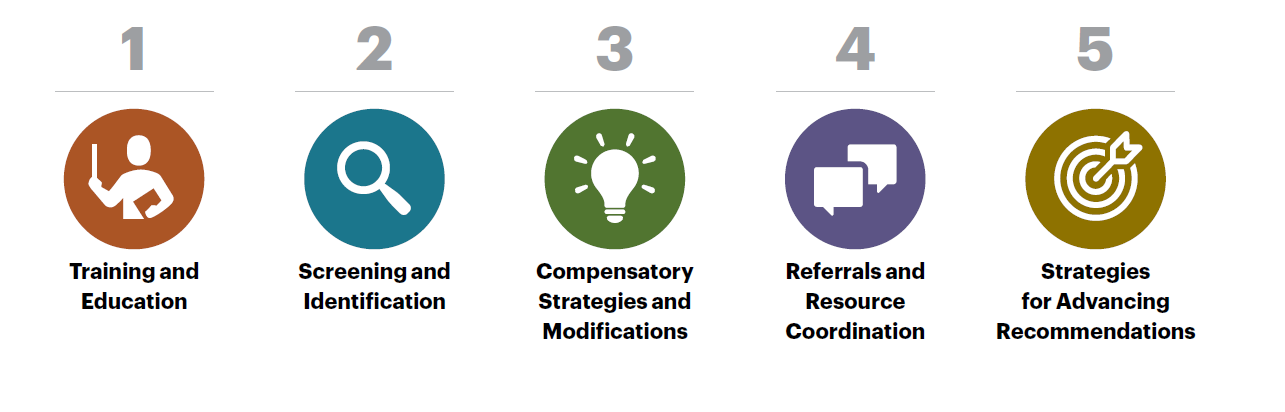 Council on State Governments, 2024
Mind Matters: Building a Justice System That Is Inclusive and Responsive to People with Brain Injury
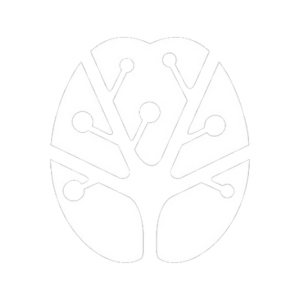 Report Released!
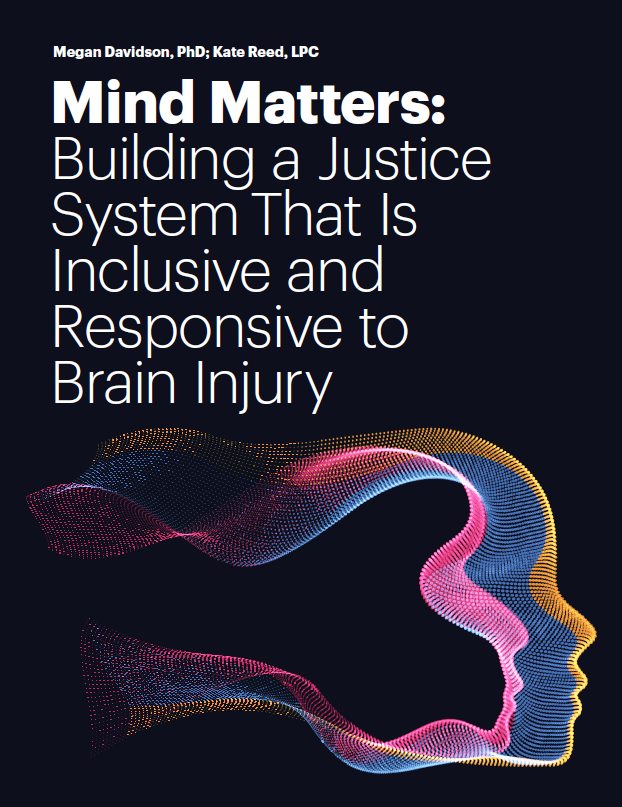 The Mind Matters report was published in June 2024 and can be accessed via the CSG Justice Center website.
Mind Matters: Building a Justice System That Is Inclusive and Responsive to People with Brain Injury
Council on State Governments, 2024
Mind Matters
e System That Is Inclusive and Responsive to People with Brain Injury
The Link Center
The Link Center works to improve supports available to children and adults with intellectual and developmental disabilities (I/DD), brain injuries, and other cognitive disabilities with co-occurring mental health conditions. 

Maintains a library of trustworthy resources, models, and promising practices
Provides resources and technical assistance to assist state systems in developing policies and programs that support the provision of effective services and treatment
Develops and offers training to individuals with co-occurring disabilities and mental health conditions, family members, direct support professionals, clinicians, and other supporters
Promotes effective approaches to treatment and support
Fosters collaboration across disability and mental health services systems
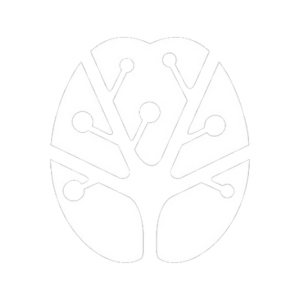 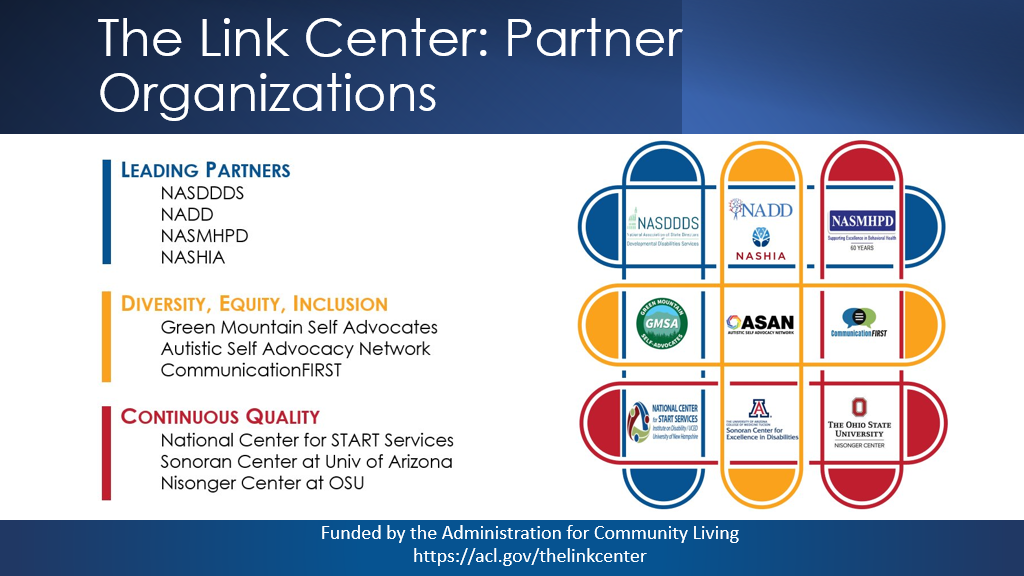 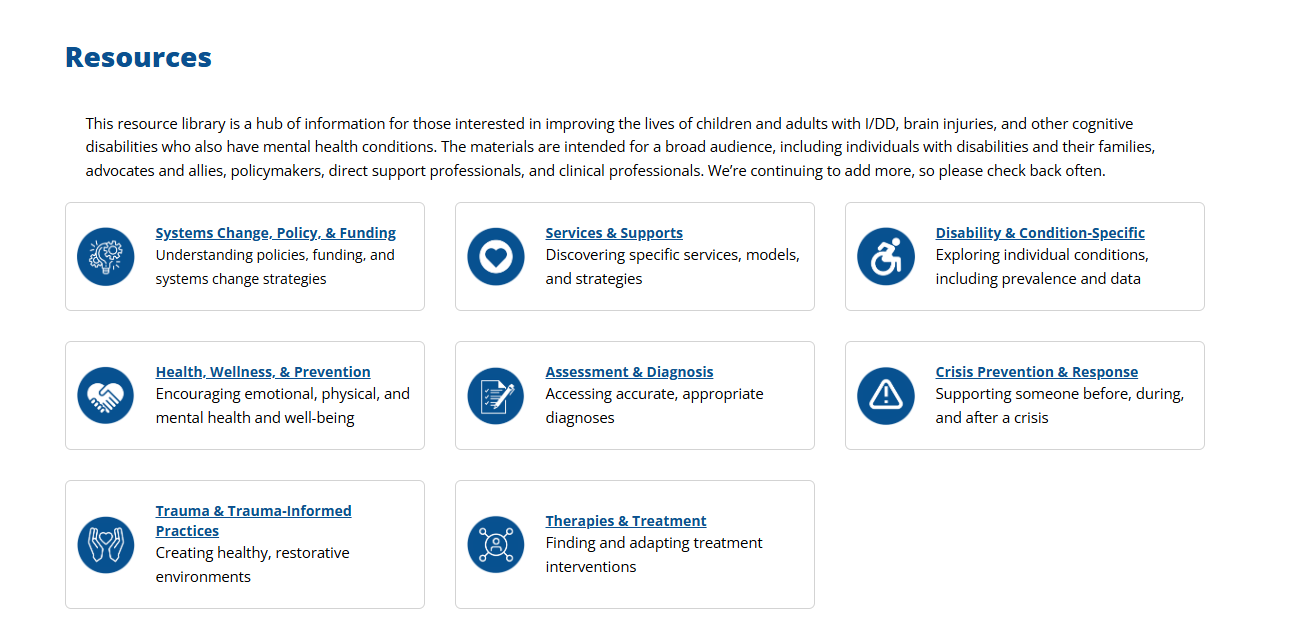 National Institutes of Health, National Institute of Neurological Disorders and Stroke (NINDS)
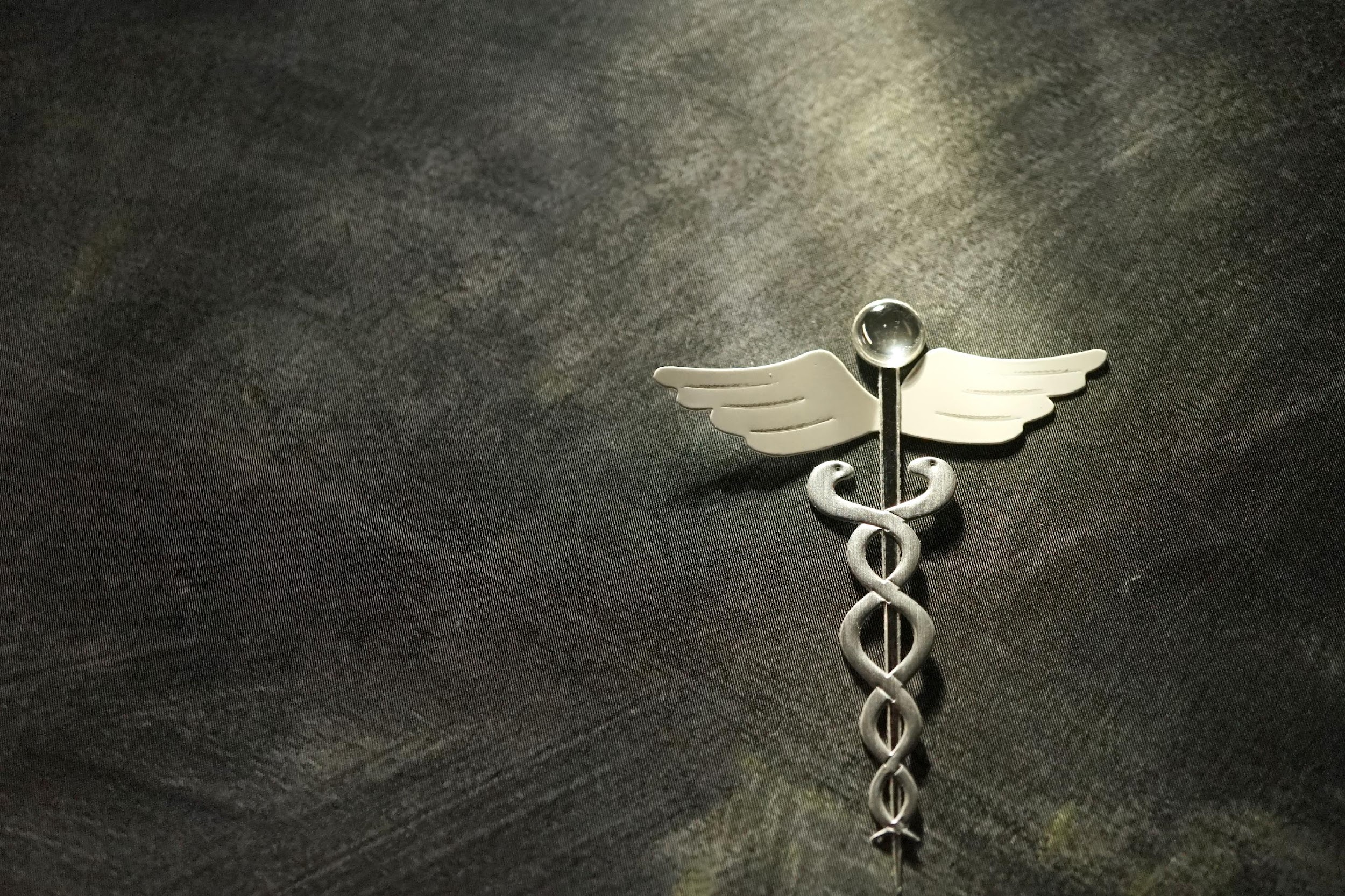 TBI Classification and Nomenclature
Why Explore Reclassification and Nomenclature
It was determined that the terms “mild”, “moderate”, and “severe” are outdated and imprecise. Kime P., Military.com, February 3, 2022
Mild is not always mild and severe is not always severe
Clinical severity lies along a continuum
Terms can lead to treatment bias
Patients and families do not like the use of these terms

					Umoh N., NASHIA State of the States Conference, 9.17.24
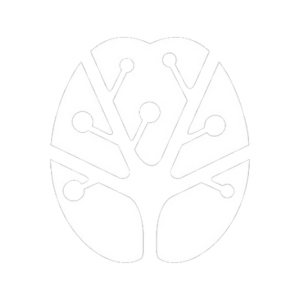 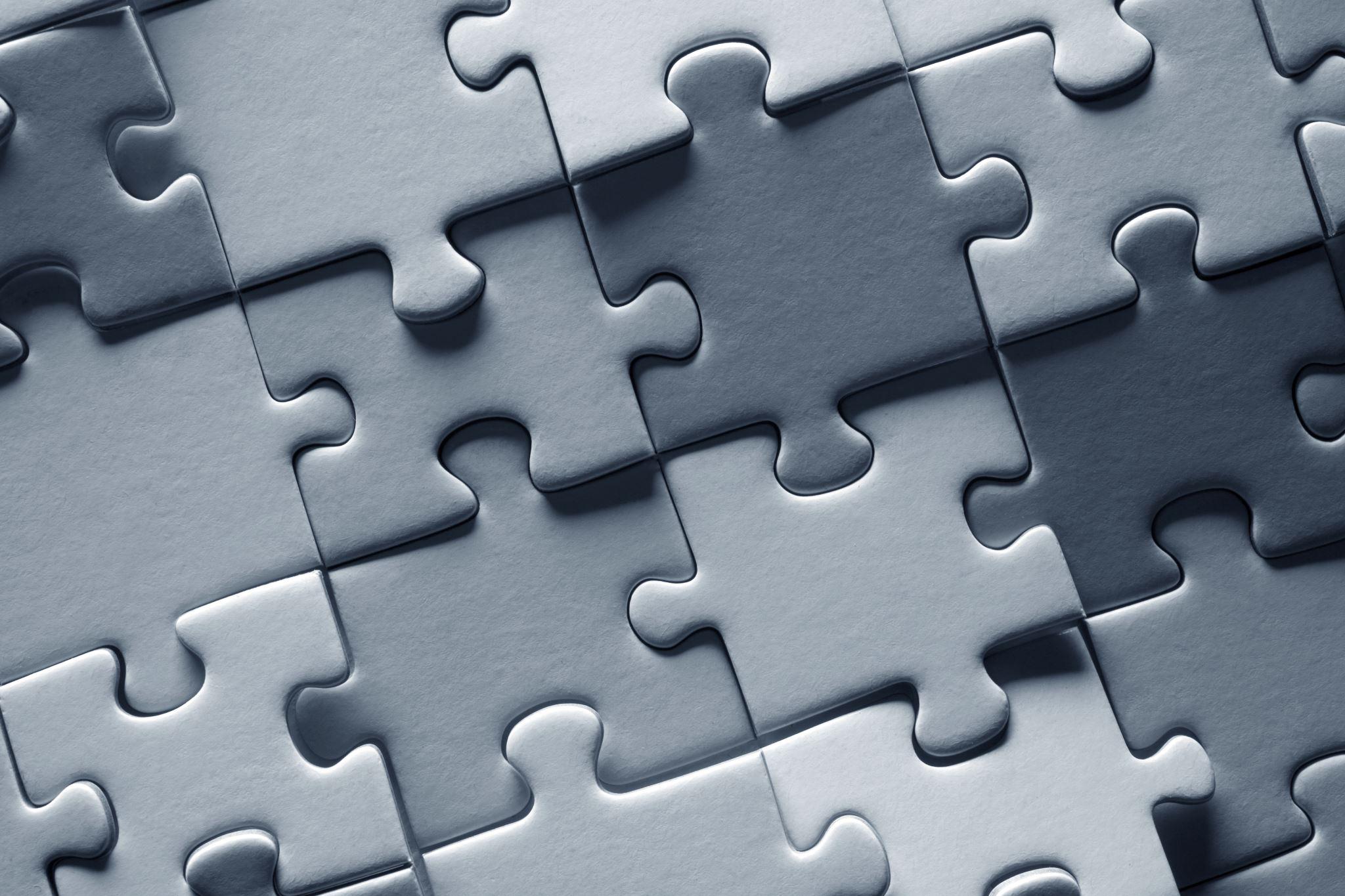 Strategies for Supporting Brain Injury in Behavioral Health Settings
Tangible Solutions
01
02
03
04
05
Train on brain injury
Screen for brain injury
Screen for impairment
Adjust supports to address impairment
Refer to community supports
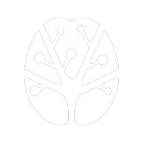 Importance of Screening: Lifetime History
42% of persons who indicated they had incurred a TBI as defined by the CDC did not seek medical attention (Corrigan & Bogner, 2007)

Research indicates that a person’s lifetime history of TBI is useful for judging current cognitive and emotional states, particularly behavior associated with the executive functioning of the frontal parts of the brain (e.g., planning, impulsivity, addiction, interpersonal abilities) Retrieved on 4/16/21: https://wexnermedical.osu.edu
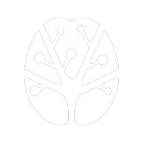 NASHIA OBISSS
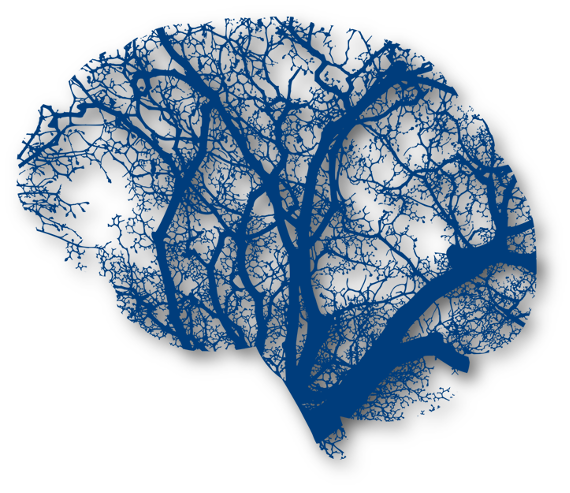 The OBISSS is an online screening system to determine the likelihood of brain injury and to identify associated challenges that may be present for youth and adults.

Benefit to the client:
identify TBI and non-TBI history 
determine program eligibility 
identify impairment and share strategies regarding the associated symptoms 
provide strategies for professionals for how to support their client with a brain injury
NASHIA Online Brain Injury Screening and Support System
OBISSS
Importance of Screening for  Impairment (1 of 2)
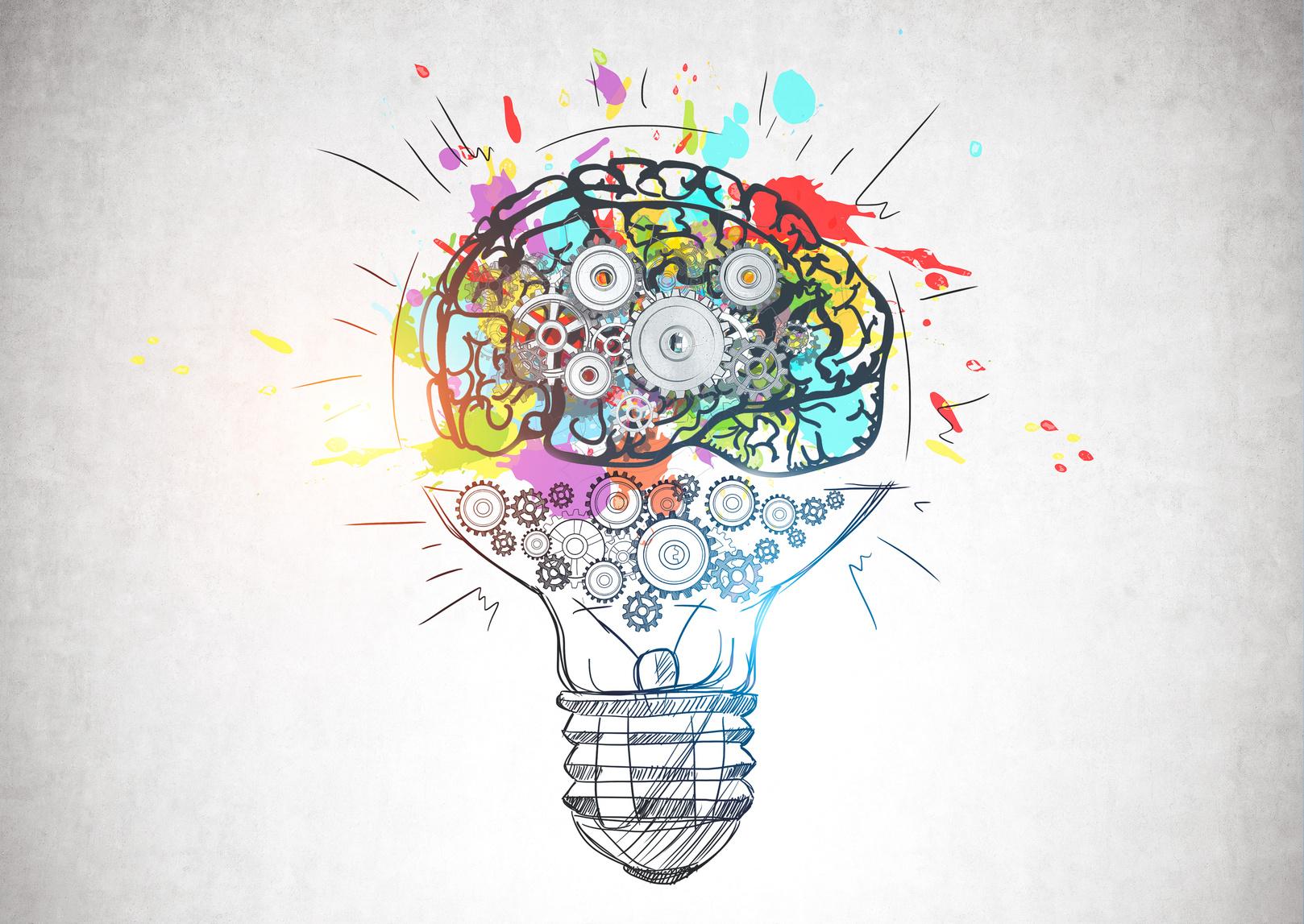 Just screening for lifetime history does not provide you information about current impairment
Understanding both the history of injury as well as current impairment allows for effective adjustments/accommodations to be implemented
Identifying the current impairment will help increase the persons ability to advocate for themselves
Importance of Screening Impairment (2 of 2)
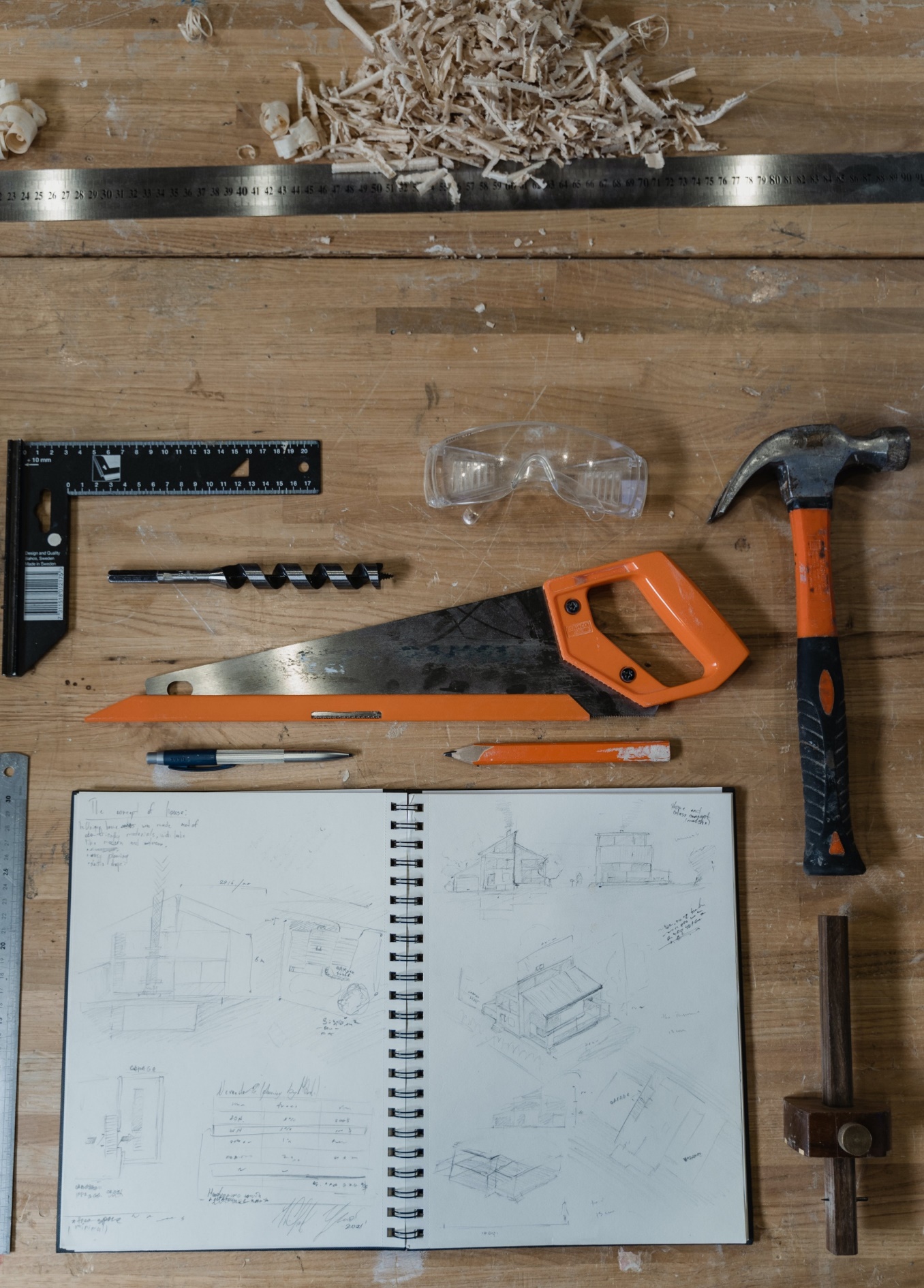 Tiered Approach:
 Self-report
 Neuropsychological Screen
 Neuropsychological Evaluation
Self-Report
Self-report is a good first step
Cautions: people with brain injury are not always to understand or see areas where they have challenges
Self-report provides a person-centered approach to support
Self-report can provide guidance on compensatory strategies
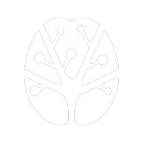 Neuropsychological Screen
When compensatory strategies are not working, consider going to the next tier, neuropsychological screen
Provides objective information on cognitive impairment
Can provide insight into other psychological concerns

Neuropsychological Screening Tools to consider include:
Automated Neuropsychological Assessment Metrics, Core Battery
Neuropsychological Assessment Battery – Screening Module
Repeatable Battery for the Assessment of Neuropsychological Status
More information about these screens can be found at this link and by clicking on “Neuropsychological Screening Batteries Chart”: Neuropsychological Screens
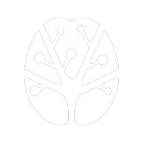 Neuropsychological Screening Course: Learn more here
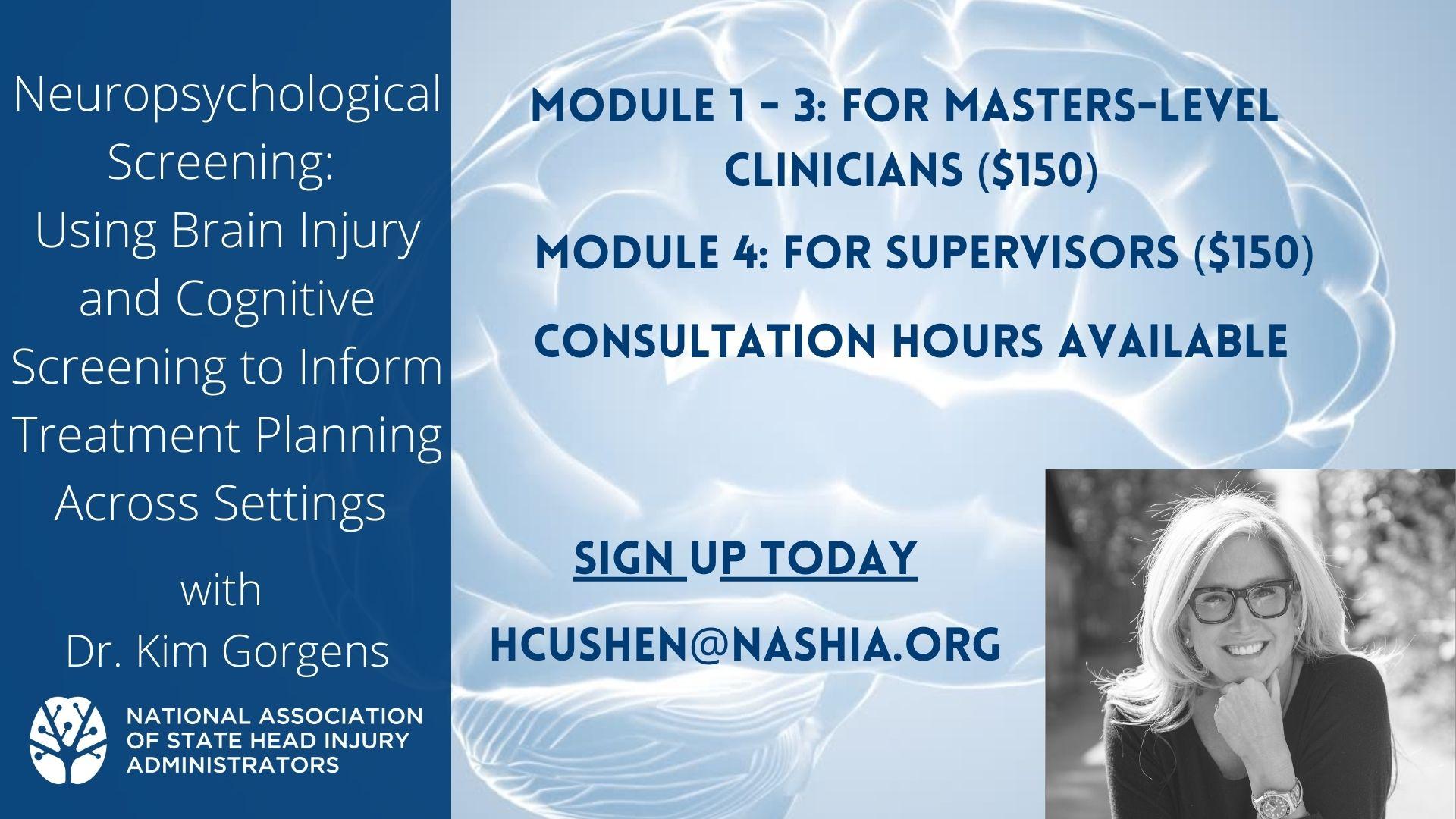 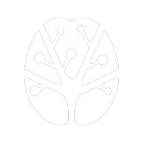 The “So What”: Adjustments/Accommodating
Framework for Support
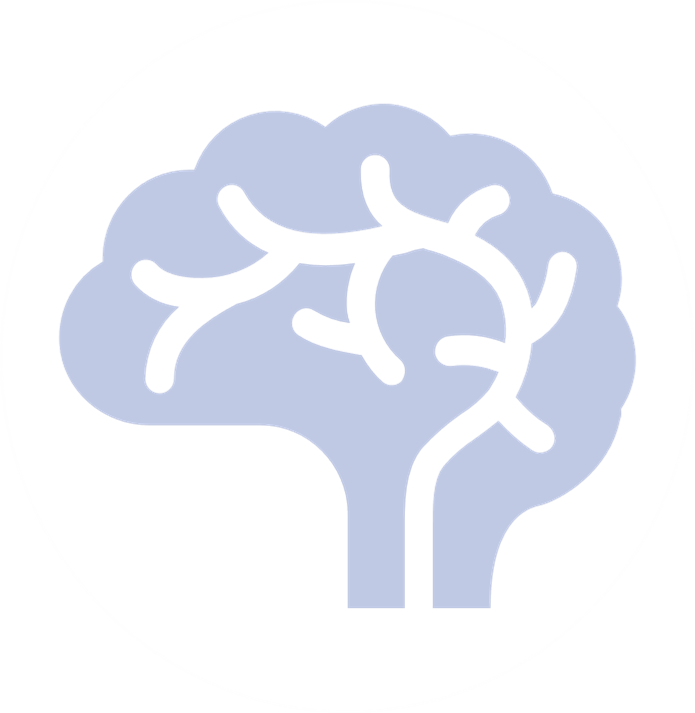 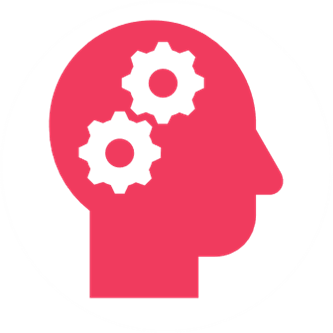 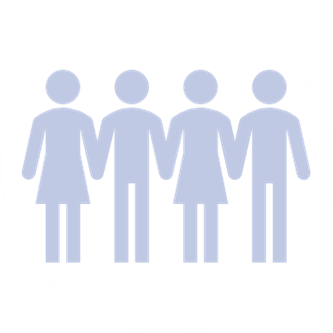 We are NOT treating the brain injury, we ARE treating the behavioral health concern in the context of brain injury.
Demystifies brain injury for non-brain injury professionals.
Empowers individuals with brain injury and families to advocate for appropriate supports.
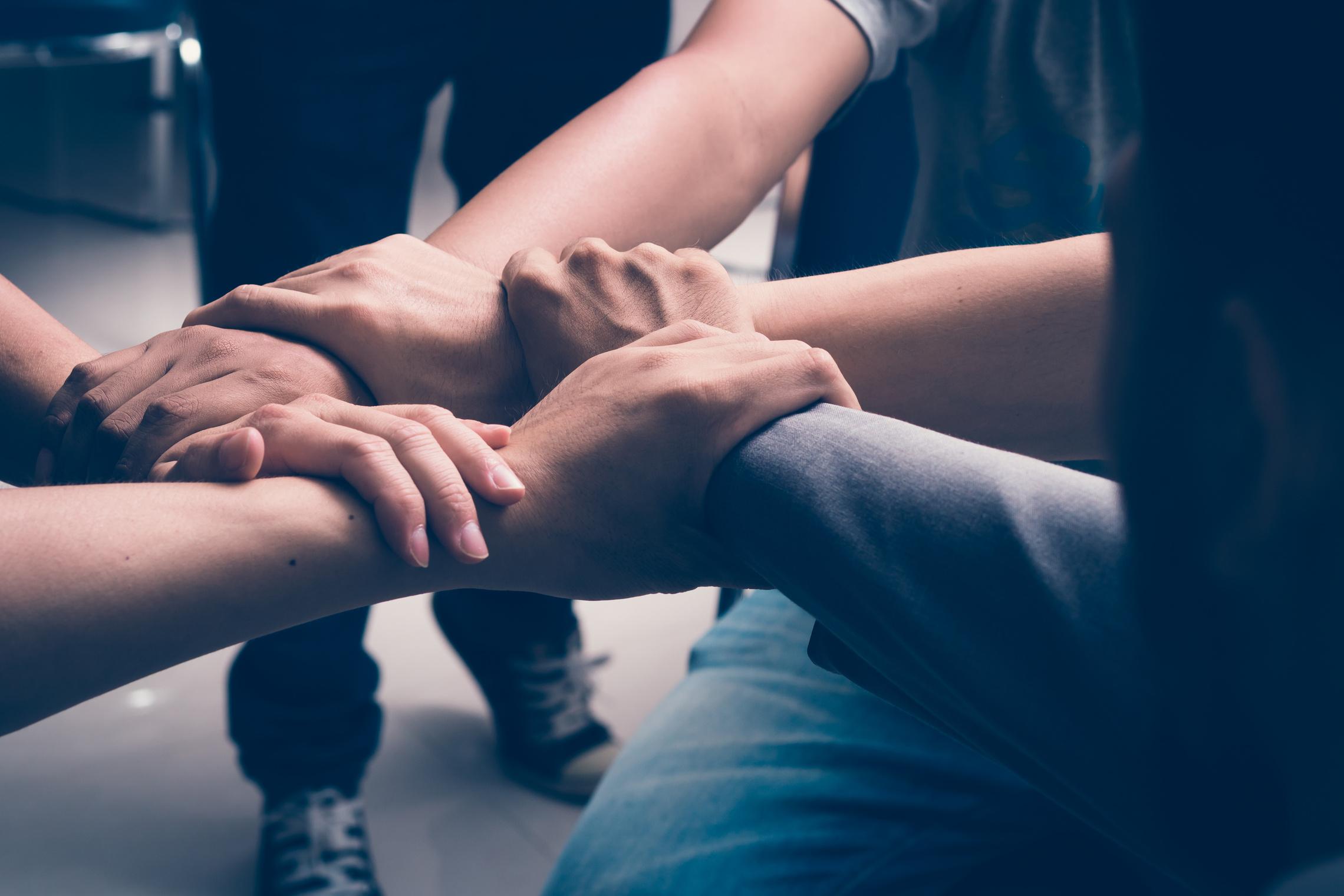 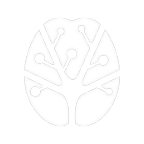 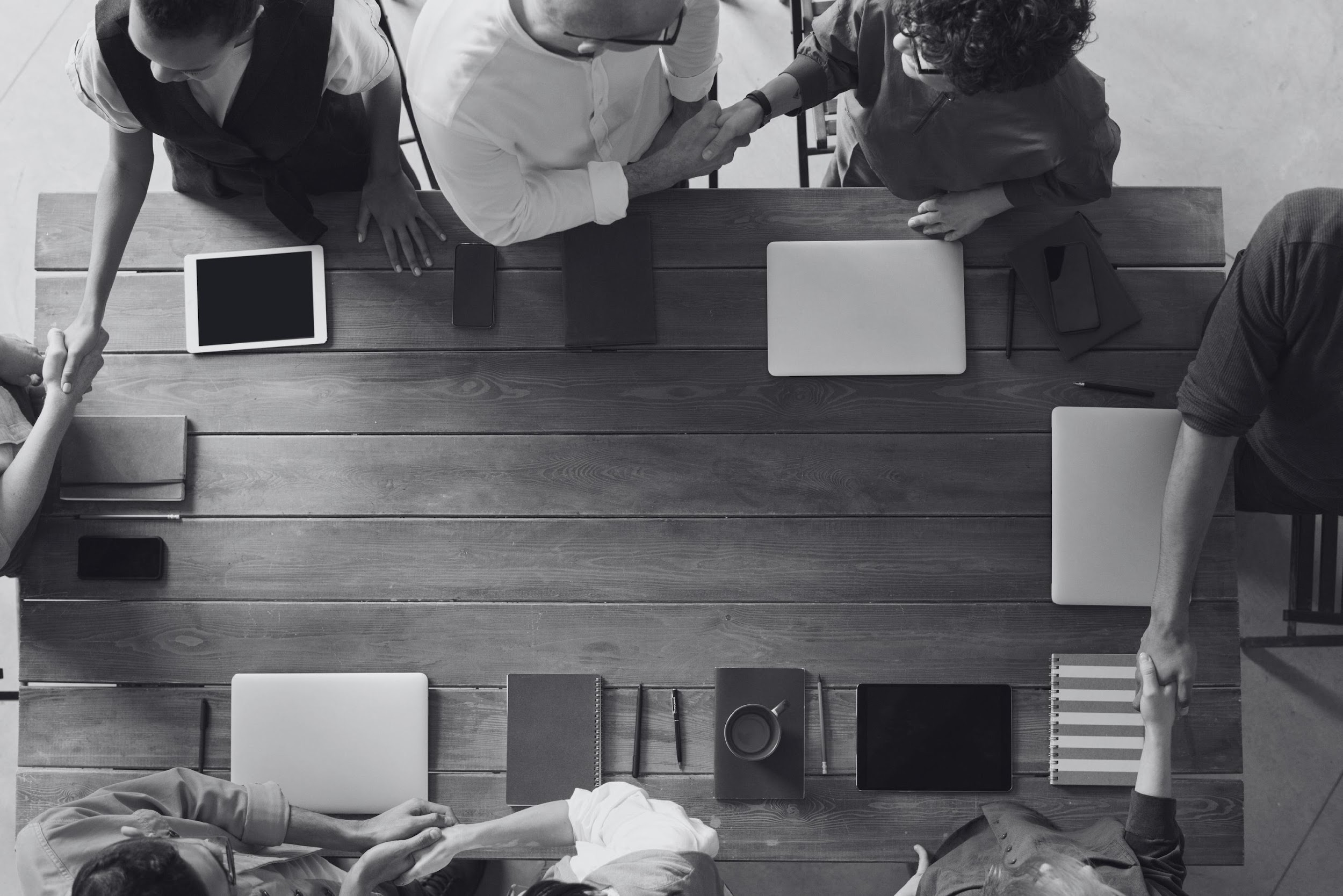 Strategies should be easy to implement and appropriate to the environment
The “So What”: Adjustments/Accommodating
Strategies should be person centered; the person needs to be integral in:
1. Recognizing the need for a strategy
2. Developing a strategy
3. Monitoring progress
Building Blocks of Brain Development
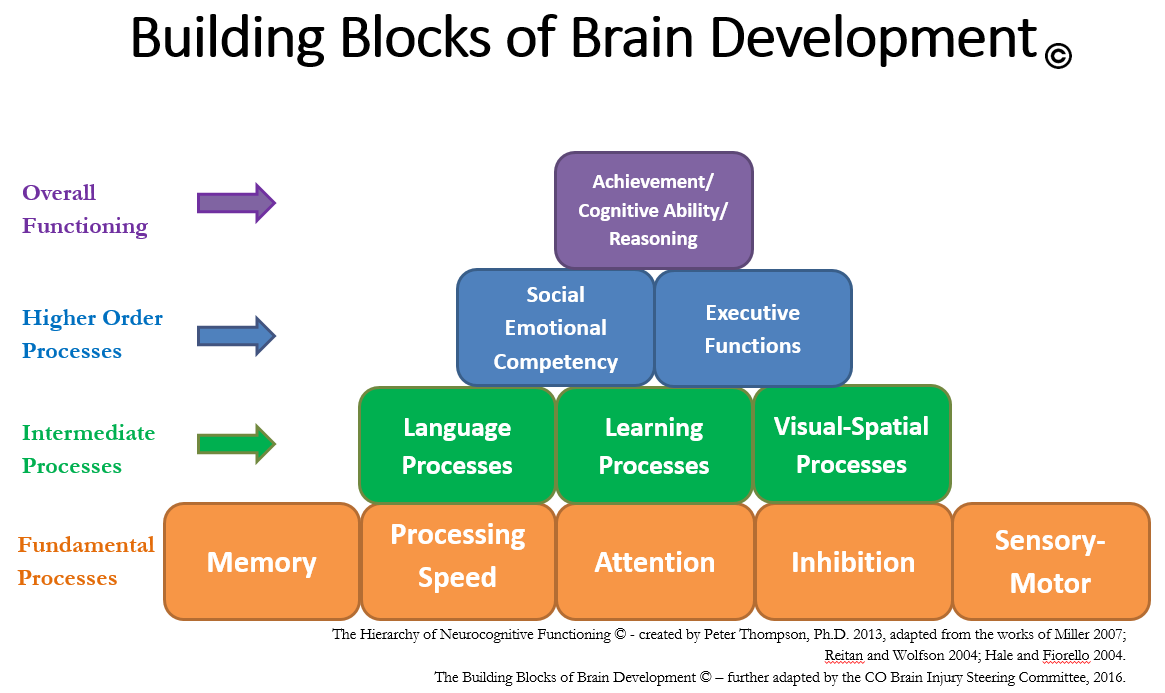 https://cokidswithbraininjury.com/educators-and-professionals/brain-injury-matrix-guide/
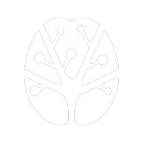 Building Blocks of Brain Development
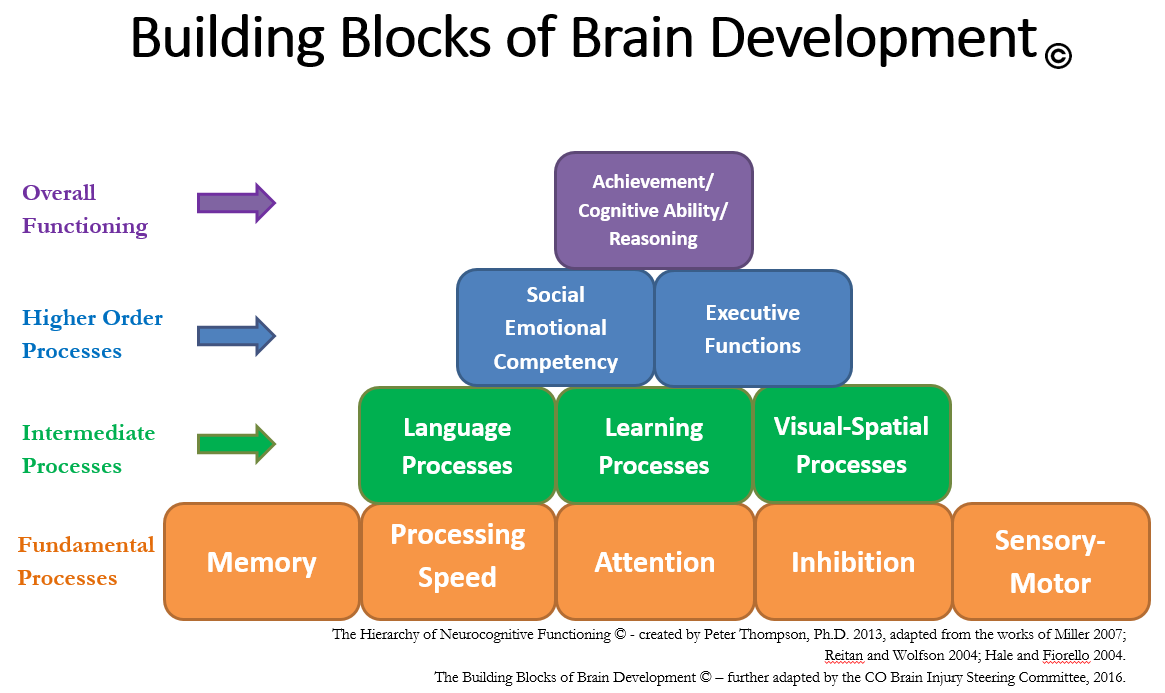 https://cokidswithbraininjury.com/educators-and-professionals/brain-injury-matrix-guide/
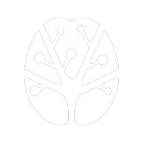 Achievement/ Cognitive Ability/ Reasoning
Attention
Social Emotional Competency
Executive Functions
Visual-Spatial Processes
Language Processes
Learning Processes
Memory
Processing
Speed
Inhibition
Sensory-Motor
https://cokidswithbraininjury.com/educators-and-professionals/brain-injury-matrix-guide/
[Speaker Notes: JD]
Impaired Attention
The “So What”: Adjustments/Accommodating
What it looks like:
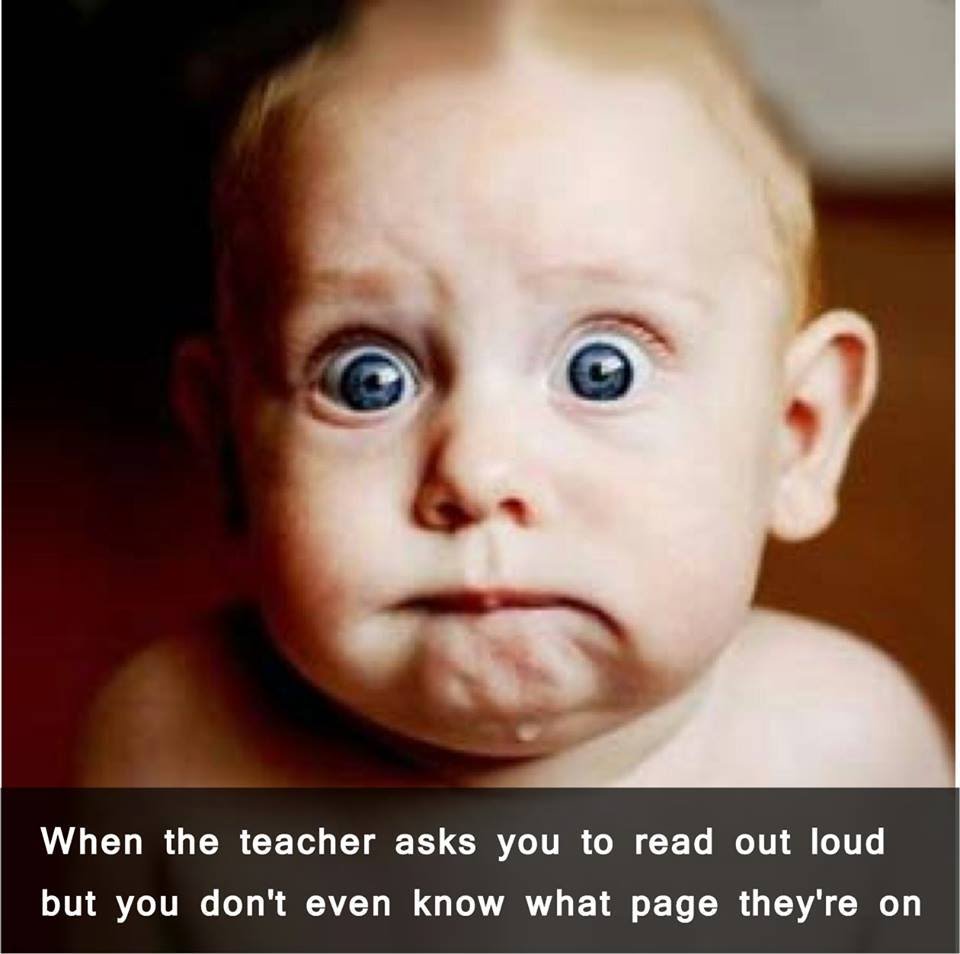 Fidget, squirms in seat, can’t sit still
Interrupts conversation
Talks excessively
Off topic
Impulsivity (inability to inhibit)
The “So What”: Adjustments/Accommodating
Impaired Attention

Adjustments/Accommodations:
Check to make sure you have the persons attention before giving instructions
Work on one task at a time to avoid the need to divide attention
Reduce distractions, meet in a quiet environment
Off topic
Keep instructions brief, simple and to the point
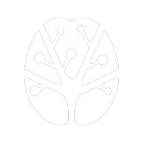 Short Term Memory Loss
The “So What”: Adjustments/Accommodating
What it looks like:
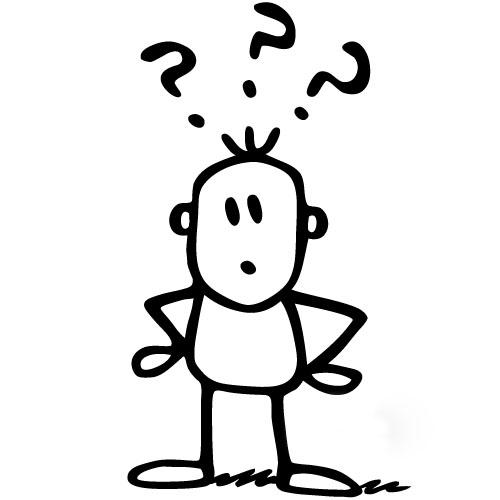 Can’t remember more than one thing at a time
Can’t remember details
Appears disorganized
Appears to have an “attitude” problem
Appears manipulative
The “So What”: Adjustments/Accommodating
Short Term Memory Loss

Adjustments/Accommodations:
Repeat and summarize information
Provide written summary
Review new information frequently
Stick to routine as much as possible
Keep information concise, tangible, and relevant
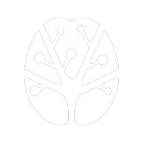 Skill vs Will (Can’t vs Won’t)
If they think they don’t have the skill, less likely to think punishment, more likely to think of teaching the skill
If think they have the skill but choose to not use it, likely to think punishment
Strategies to Assist with Functional Behavior
Doesn't feel rules are fair and expresses feelings inappropriately Expressive /Pragmatic Language
Teach appropriate ways to express verbal discontent
Is off-task while reviewing expectations:
Attention
Make sure you have attention before reviewing expectations
Can’t remember  expectations:
Memory
Write out/draw out steps to compensate for memory
‹#›
Addressing the Needs of People with Brain Injuries in the Justice System: Field-wide Webinar
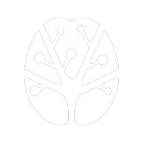 Strategies to Assist with Functional Behavior
Doesn't read visual cues: Visual-Spatial
May need to teach facial cues, non-verbal cues
Doesn't understand expectations: Receptive Language
Review expectations  in visual, multi-modal fashion
May need to teach Cognitive Behavioral Therapy skills (CBT)
No problem-solving skills:
Executive Dysfunction
‹#›
Addressing the Needs of People with Brain Injuries in the Justice System: Field-wide Webinar
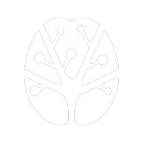 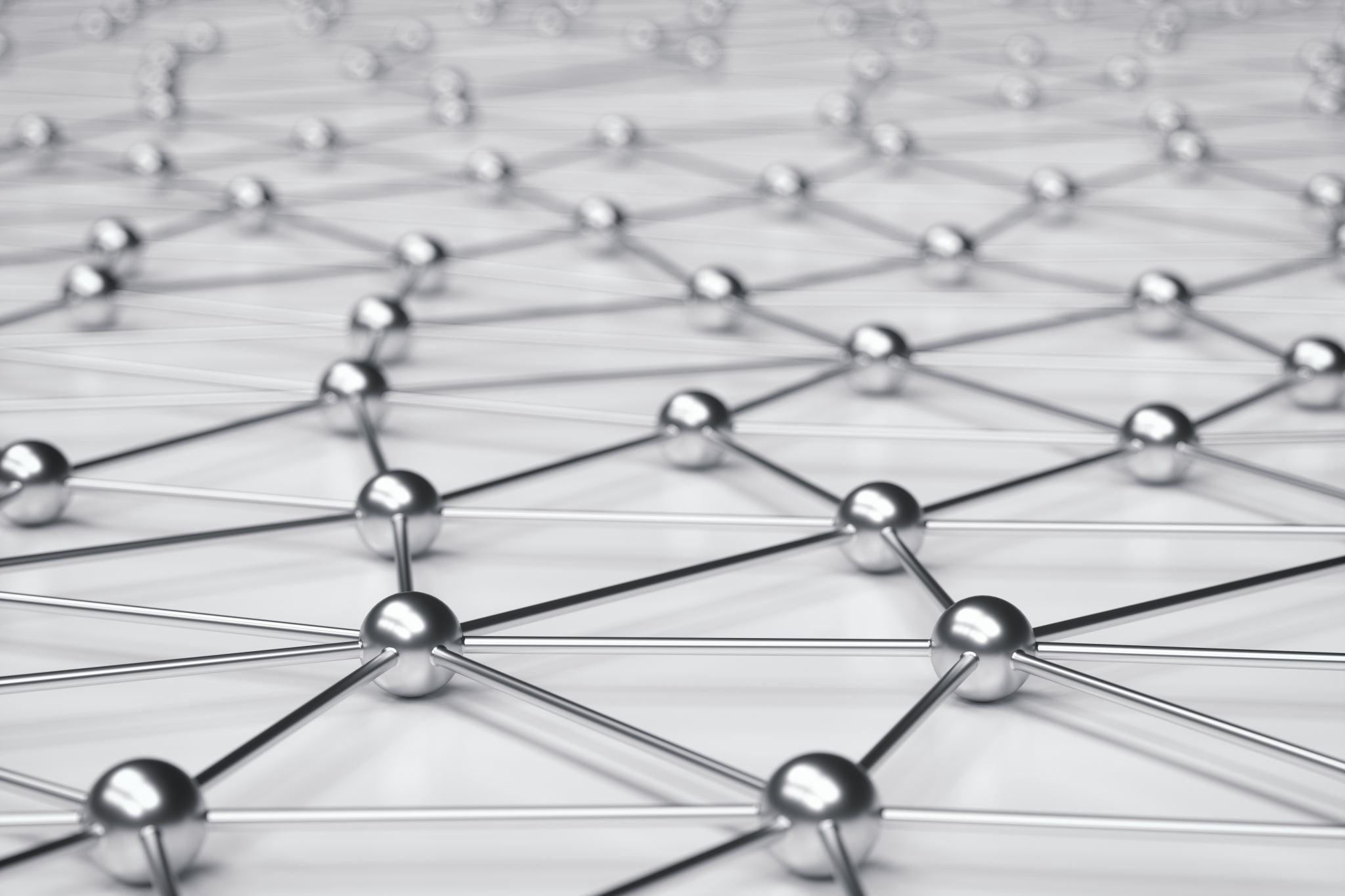 Resources
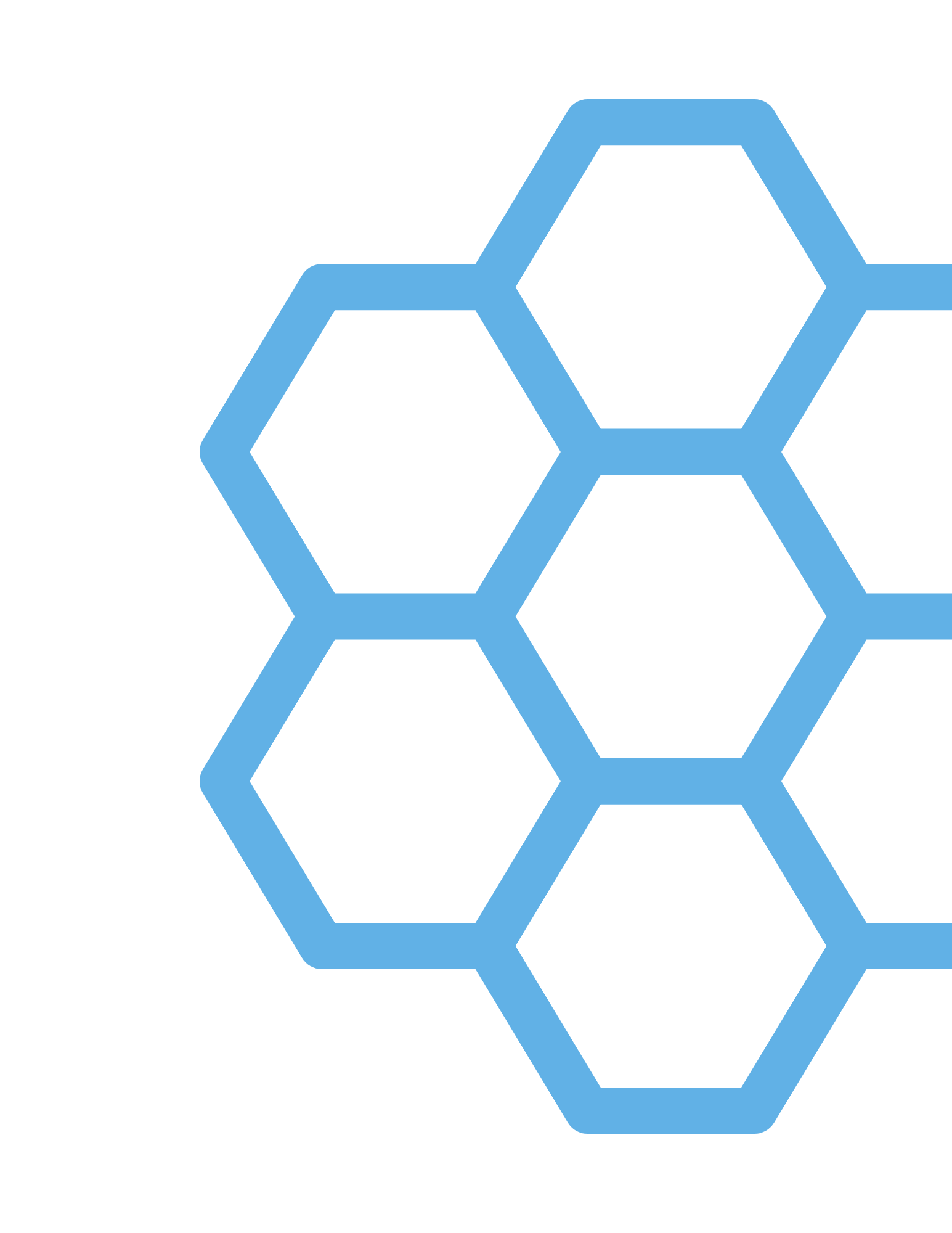 Useful BH Resources*
Accommodating the Symptoms of TBI 
SAMHSA TBI and Substance Use Disorders
Client Workbook: Substance Use and BI 2nd Ed.
SAMHSA ATTC Network BH and BI Tip Card
SAMHSA Advisory: Treating Patients with TBI
ACL TBI-TARC Behavioral Health Guide
TBI MS Knowledge Translation Center: http://www.msktc.org/tbi/factsheets
Emotional Problems and TBI
Depression and TBI 
Rocky Mountain MIRECC for Veteran Suicide Prevention

*All can be found at nashia.org
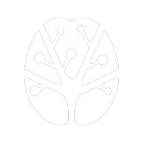 BH and BI Tip Card
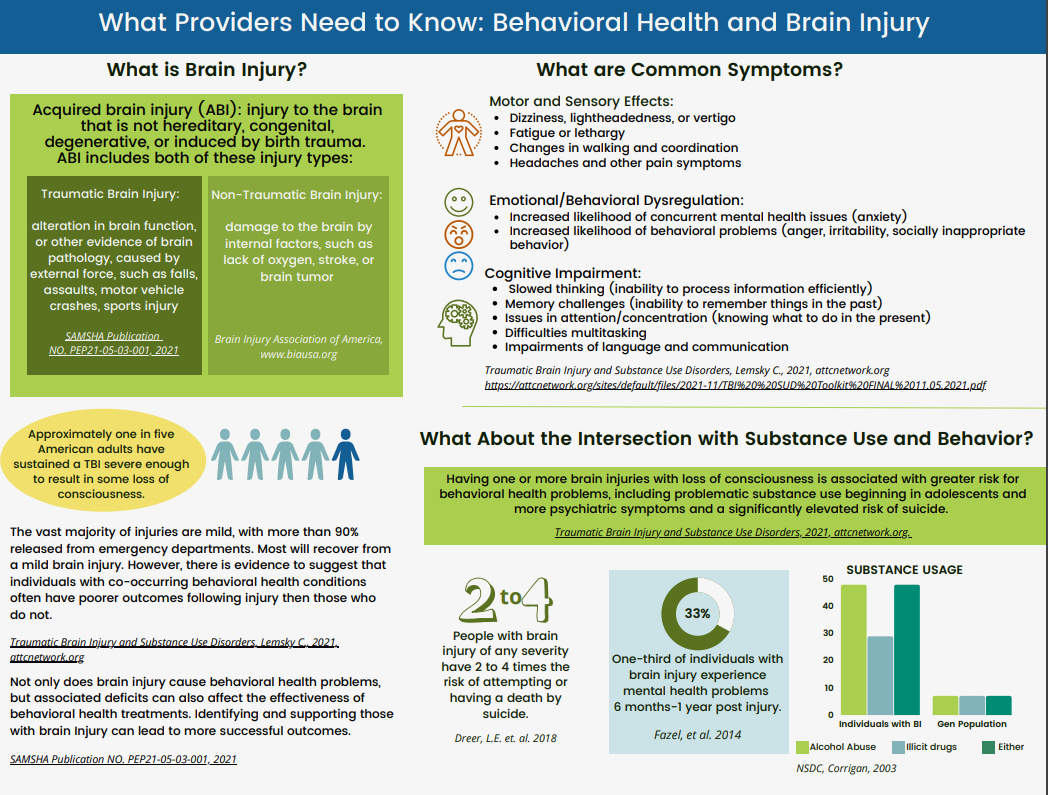 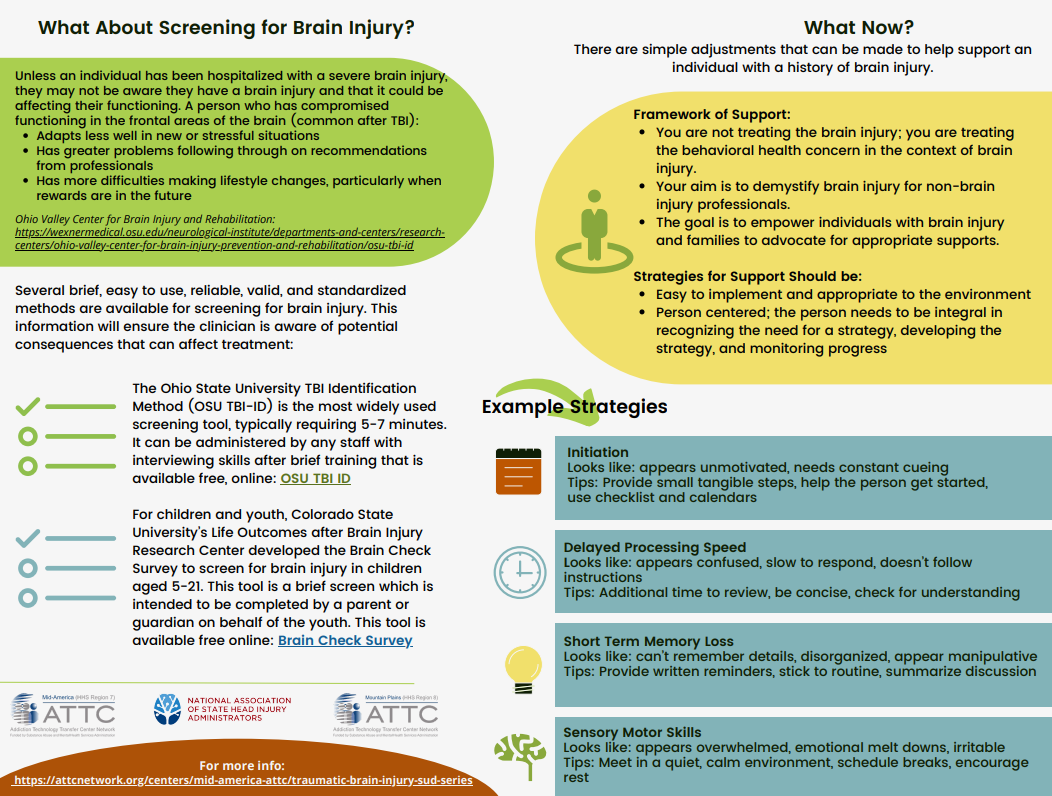 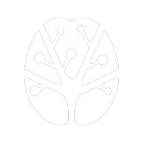 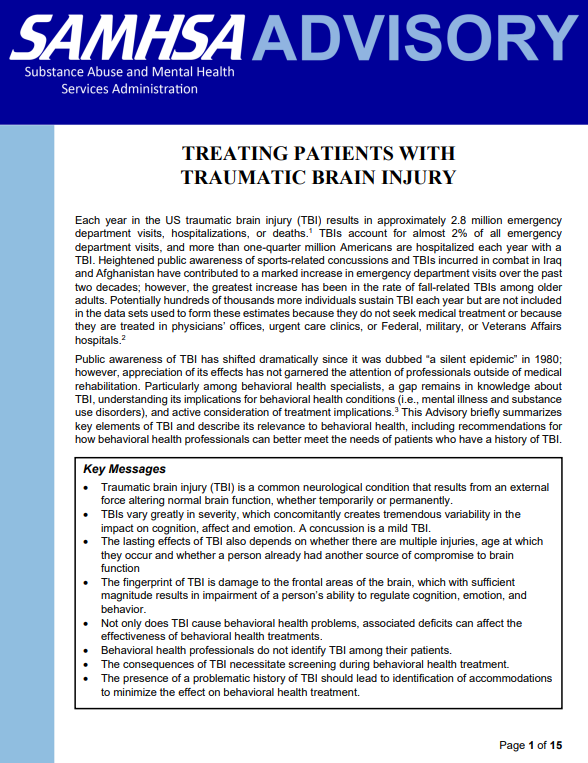 SAMHSA Advisory: Treating Patients With TBI
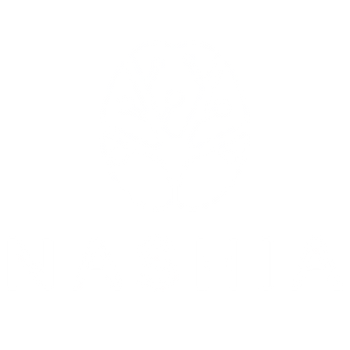 Addictions Toolkit
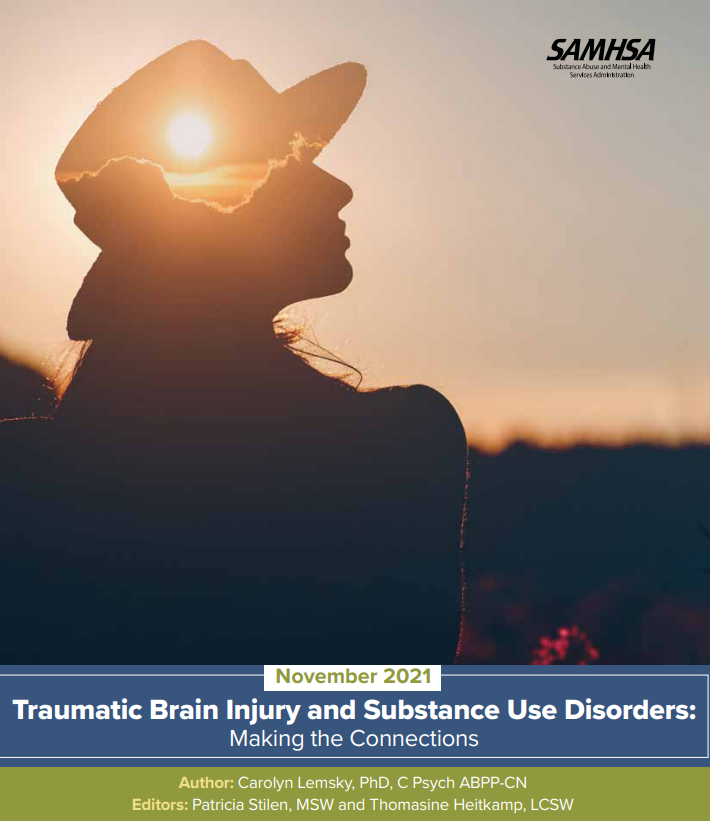 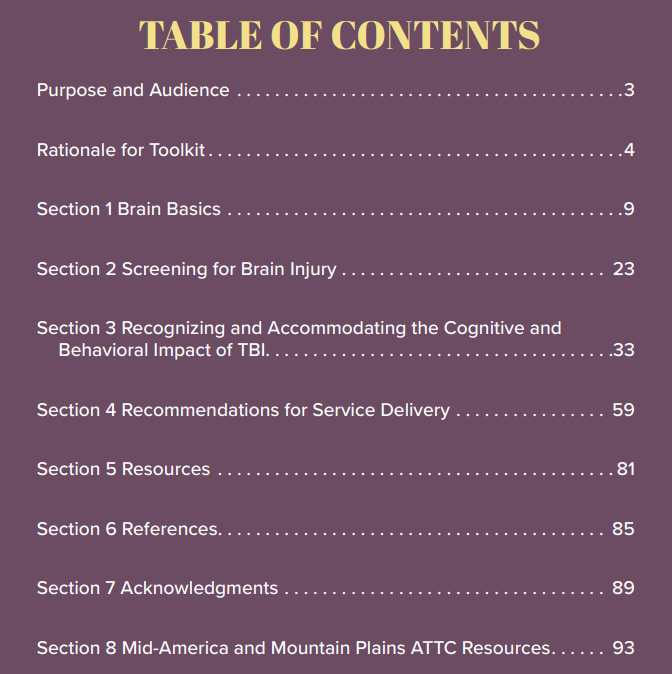 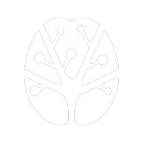 SUBI 2 Workbook
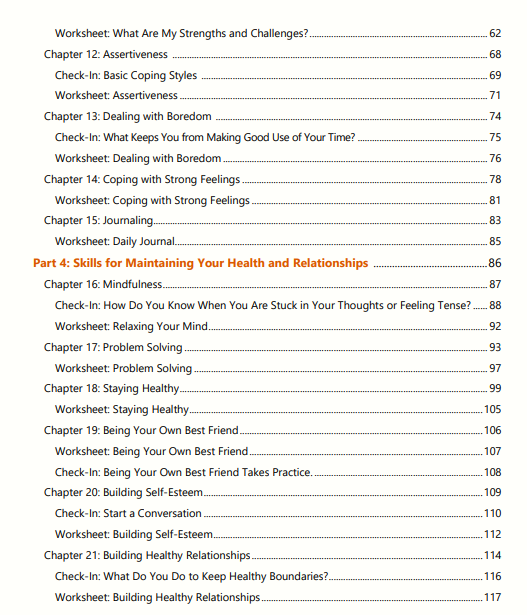 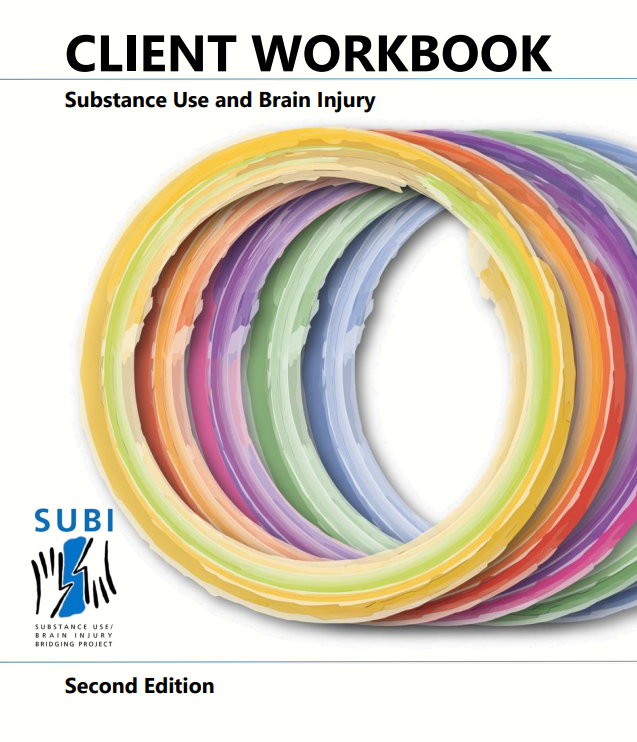 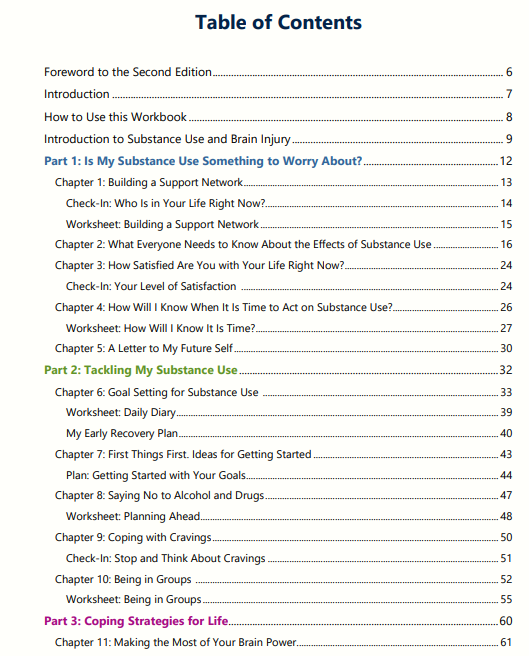 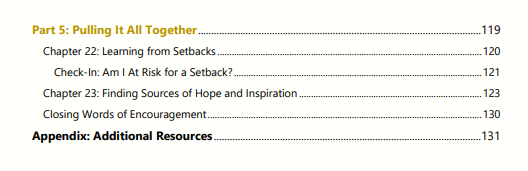 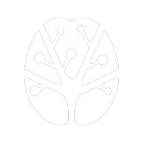 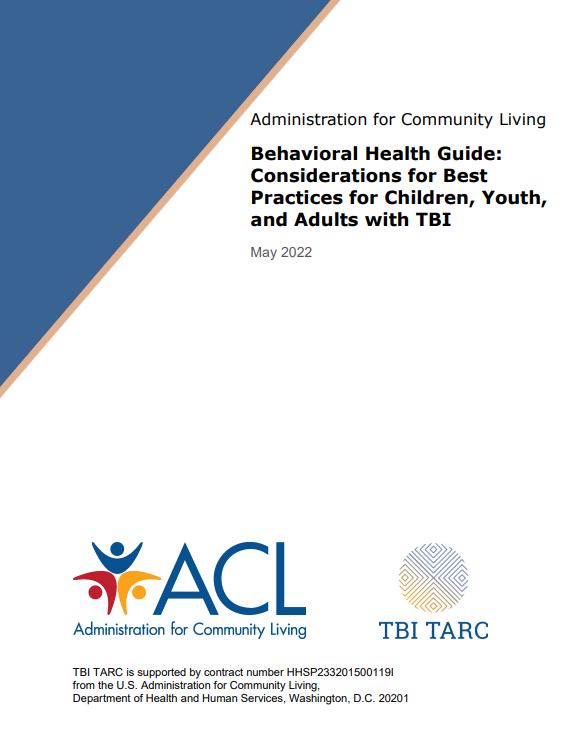 TBI TARC BH Guide
How to better partner with state mental health systems
Training approaches
Screening approaches
Modifying clinical interventions**
Modifying psychopharmacologic interventions**

**Chapter Briefs
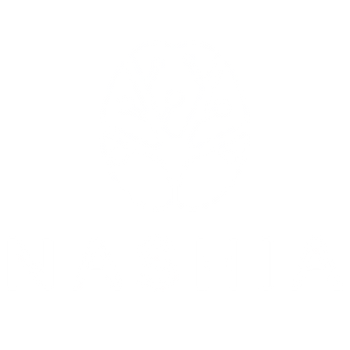 National Organizations/ Websites to Know
National Association of State Head Injury Administrators
National Disability Rights Network
NIDILRR TBI Model Systems Knowledge Translation Center
Brain Injury Association of America
Centers for Disease Control and Prevention
Brainline
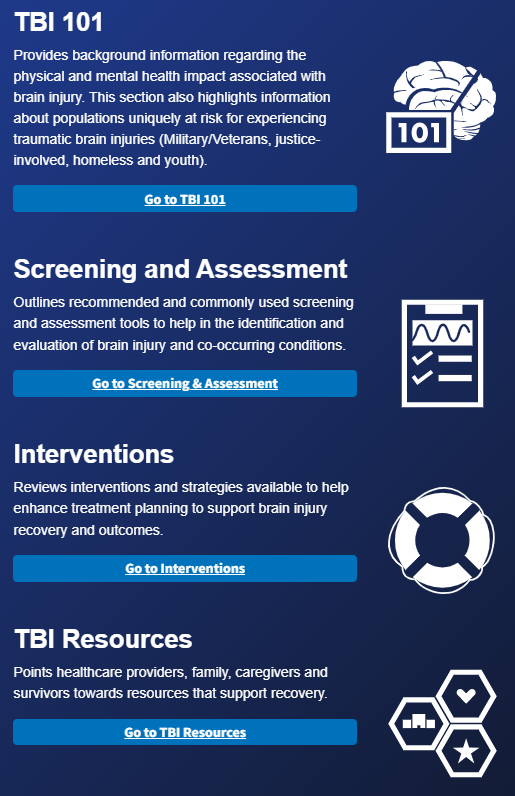 Rocky Mountain MIRECC – TBI Toolkit
Mental Health and Brain Injury Toolkit
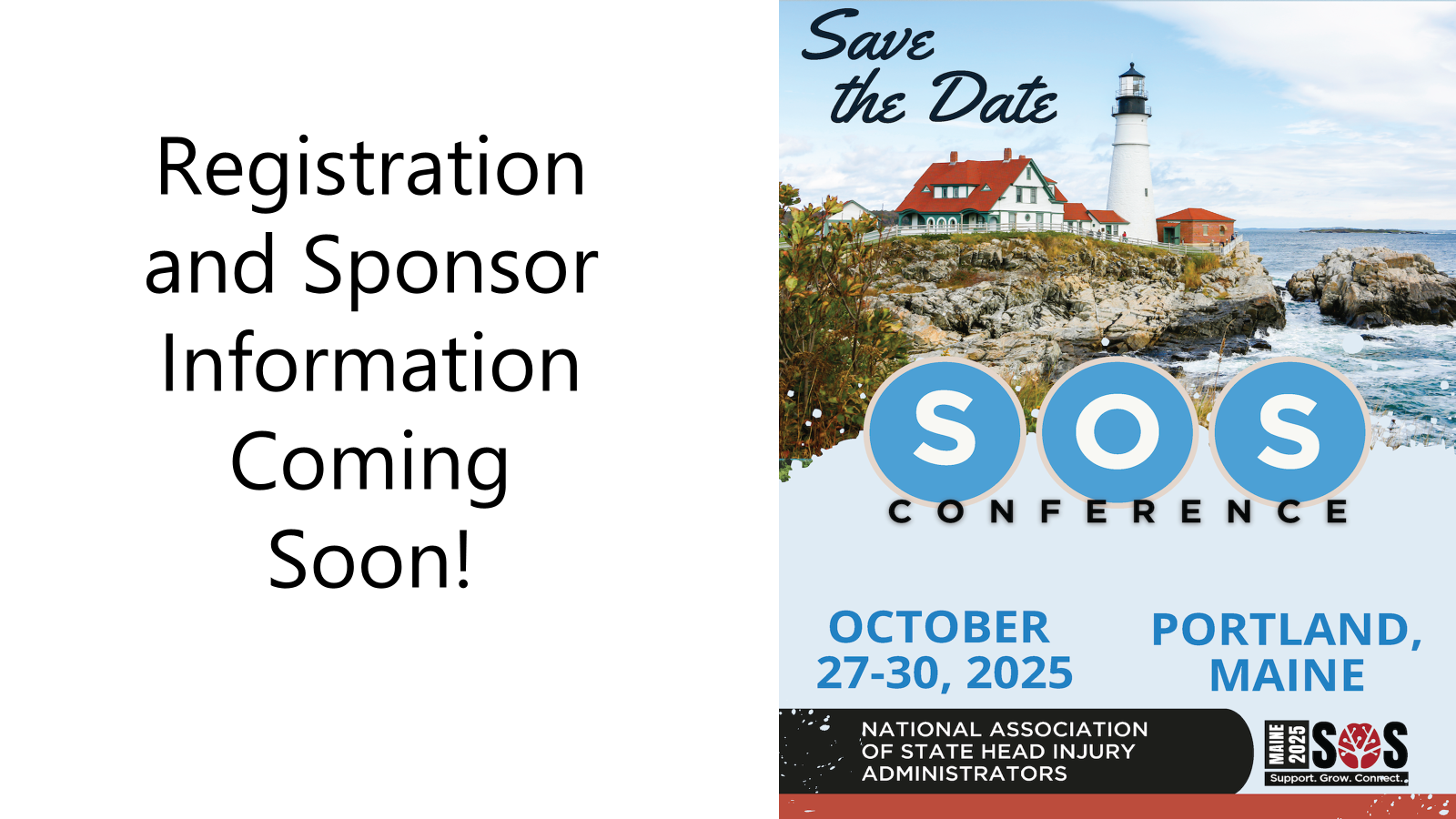 Registration opens April 1and Sponsor Opportunities available now!
[Speaker Notes: Zaida]
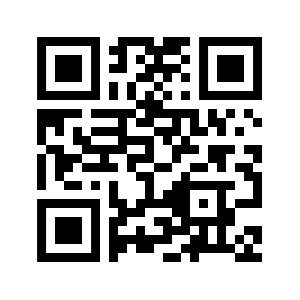 Join our Email List!
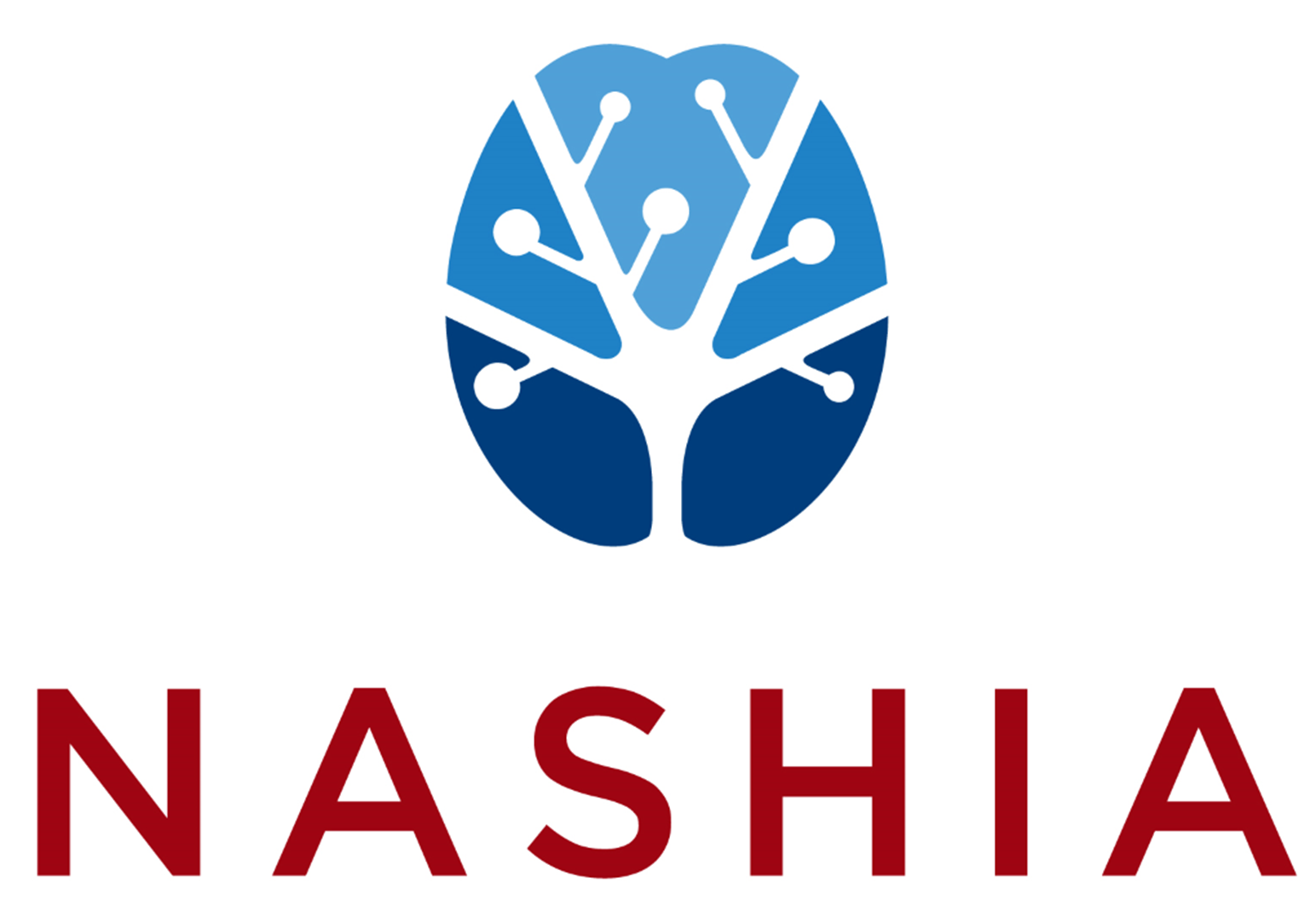 [Speaker Notes: Zaida]
Join NASHIA!
Individual and Group Memberships
Save on Training and Certificates of Attendance
Access to National Member Directory
Networking Meetings 
info@nashia.org
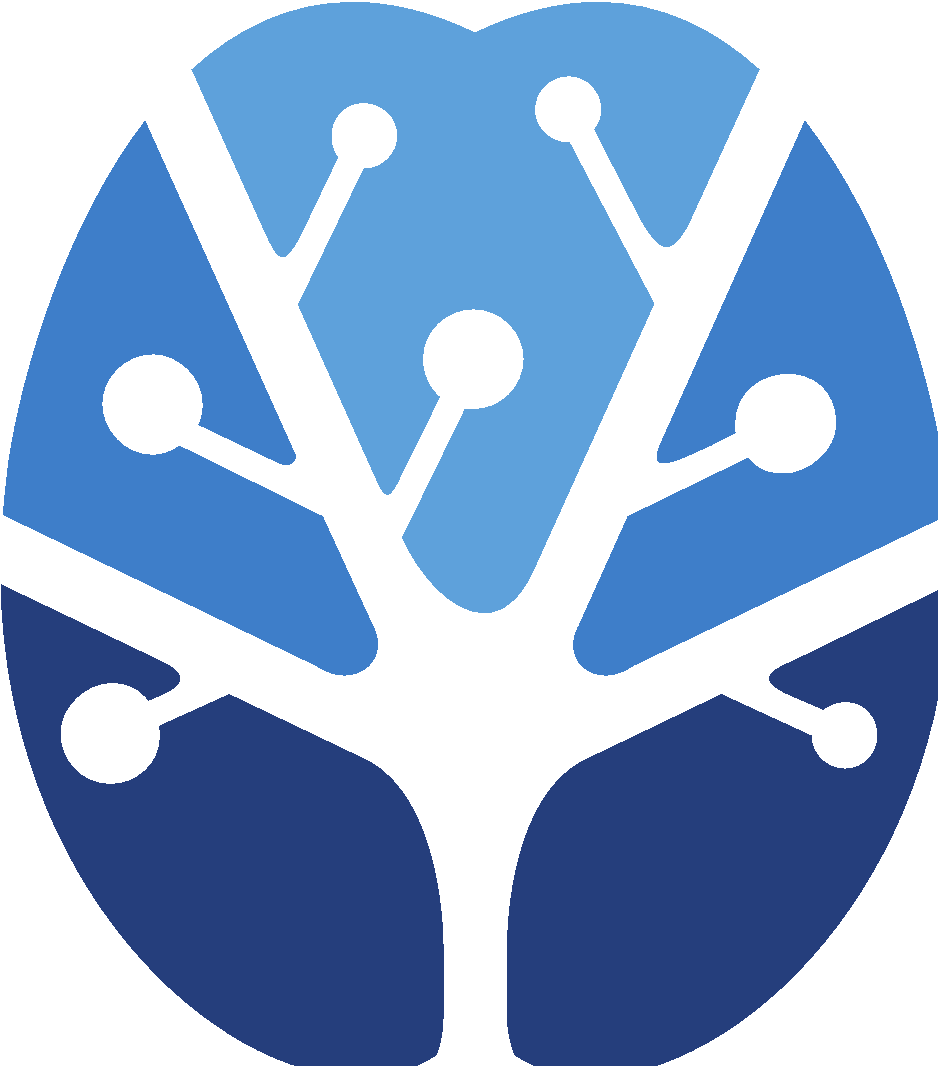 Thank you!
If you have any questions, 
you are welcome to contact me.
Judy Dettmer 
Director for Technical Assistance 
and Special Projects
jdettmer@nashia.org
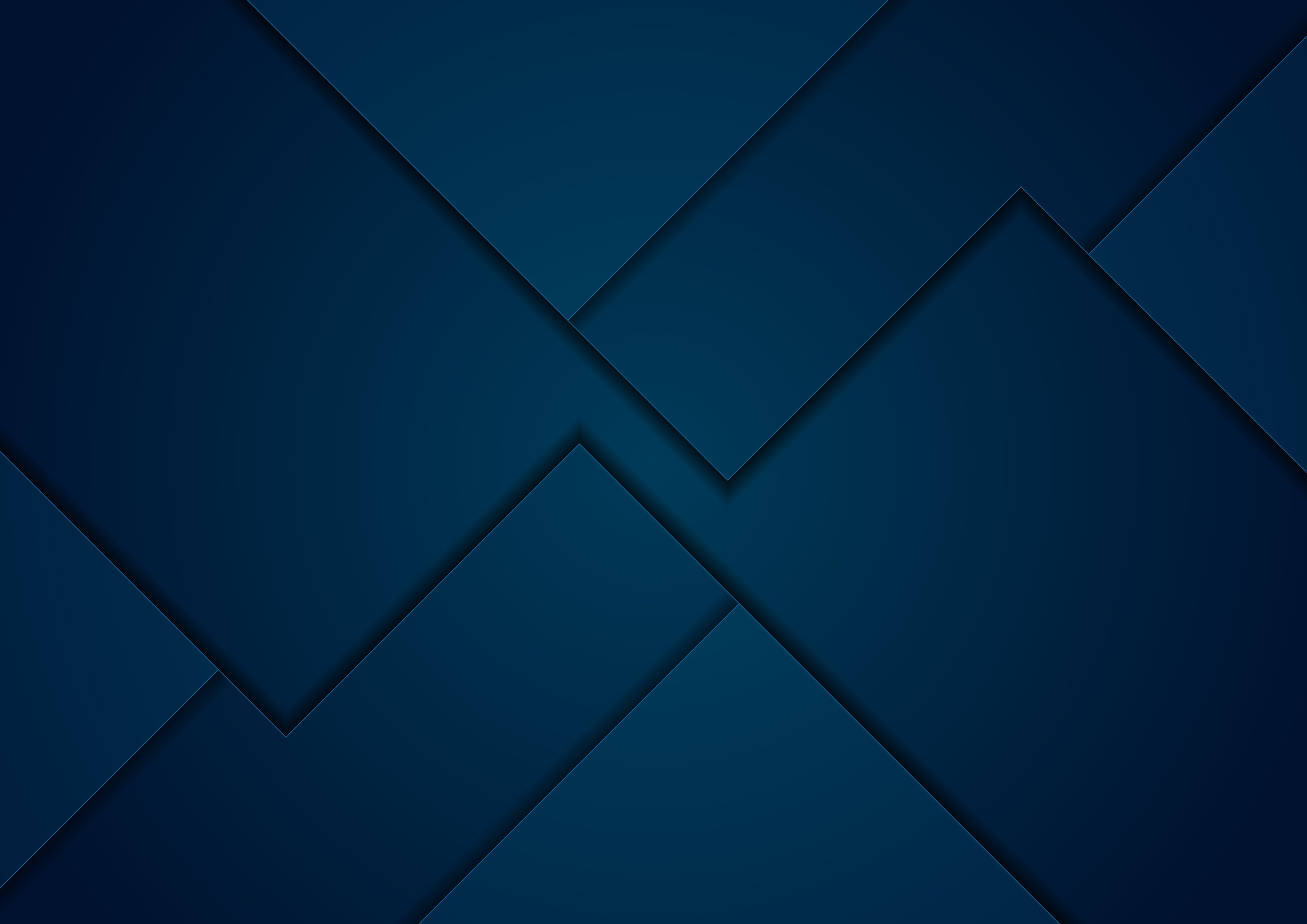 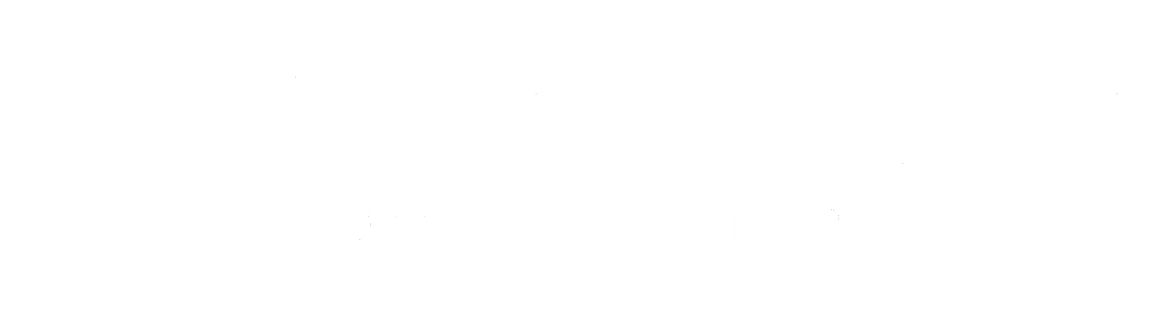 nashia.org
Let’s stay in touch!
References
Kureshi N, Clarke DB, Feng C. Association between traumatic brain injury and mental health care utilization: evidence from the Canadian Community Health Survey. Inj Epidemiol. 2023 Mar 13;10(1):16. doi: 10.1186/s40621-023-00424-x. PMID: 36915175; PMCID: PMC10012583.
McHugo GJ, Krassenbaum S, Donley S, Corrigan JD, Bogner J, Drake RE. The Prevalence of Traumatic Brain Injury Among People With Co-Occurring Mental Health and Substance Use Disorders. J Head Trauma Rehabil. 2017 May/Jun;32(3):E65-E74. doi: 10.1097/HTR.0000000000000249. PMID: 27455436.
Corrigan, J. D., Bogner, J., & Holloman, C. (2012). Lifetime history of traumatic brain injury among persons with substance use disorders. Brain Injury, 26(2), 139–150. https://doi.org/10.3109/02699052.2 011.648705
Ahmed, S., Venigalla, H., Mekala, H. M., Dar, S., Hassan, M., & Ayub, S. (2017). Traumatic brain injury iInjury and Neuropsychiatric Complications. Indian Journal of Psychological Medicine, 39(2), 114–121. https://doi.org/10.4103/0253-7176.203129
Cuthbert, J. P., Harrison-Felix, C., Corrigan, J. D., Kreider, S., Bell, J. M., Coronado, V. G., & Whiteneck, G. G. (2015). Epidemiology of adults receiving acute inpatient rehabilitation for a primary diagnosis of traumatic brain injury in the United States. The Journal of Head Trauma Rehabilitation, 30(2), 122–135. https://doi.org/10.1097/HTR.0000000000000012
Corrigan, J. D., Bogner, J., & Holloman, C. (2012). Lifetime history of traumatic brain injury among persons with substance use disorders. Brain Injury, 26(2), 139–150. https://doi.org/10.3109/02699052.2 011.648705
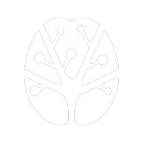 References
Kornblith ES, Yaffe K, Langa KM, Gardner RC. Prevalence of Lifetime History of Traumatic Brain Injury among Older Male Veterans Compared with Civilians: A Nationally Representative Study. J Neurotrauma. 2020 Dec 15;37(24):2680-2685. doi: 10.1089/neu.2020.7062. Epub 2020 Aug 26. PMID: 32762279; PMCID: PMC7869884.
Massaad E, Kiapour A. Long-Term Health Outcomes of Traumatic Brain Injury in Veterans. JAMA Netw Open. 2024;7(2):e2354546. doi:10.1001/jamanetworkopen.2023.54546
Toccalino D, Haag HL, Estrella MJ, Cowle S, Fuselli P, Ellis MJ, Gargaro J, Colantonio A; and the COVID TBI-IPV Consortium. The Intersection of Intimate Partner Violence and Traumatic Brain Injury: Findings From an Emergency Summit Addressing System-Level Changes to Better Support Women Survivors. J Head Trauma Rehabil. 2022 Jan-Feb 01;37(1):E20-E29. doi: 10.1097/HTR.0000000000000743. PMID: 34985037.
Hwang SW, Colantonio A, Chiu S, Tolomiczenko G, Kiss A, Cowan L, Redelmeier DA, Levinson W. The effect of traumatic brain injury on the health of homeless people. CMAJ. 2008 Oct 7;179(8):779-84. doi: 10.1503/cmaj.080341. PMID: 18838453; PMCID: PMC2553875.
Eric J. Shiroma, Pamela L. Ferguson, and E. Elisabeth Pickelsimer, “Prevalence of Traumatic Brain Injury in an Offender Population: A Meta-Analysis,” Journal of Correctional Health Care 16, no. 2 (2010):147-159, https://doi.org/10.1177/1078345809356538.
Jonathan M. Silver et al., “The Association between Head Injuries and Psychiatric Disorders: Findings from the New Haven NIMH Epidemiologic Catchment Area Study,” Brain Injury 15, no. 11 (2001): 935-945, https://doi.org/10.1080/02699050110065295. 
Kristi Wall et al., “Violence-Related Traumatic Brain Injury in Justice-Involved Women,” Criminal Justice and Behavior 45, no. 10 (2018): 1588-1605, https://doi-org.du.idm.oclc. org/10.1177/0093854818778082.
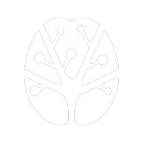 References
Jonathan M. Silver et al., “The Association between Head Injuries and Psychiatric Disorders: Findings from the New Haven NIMH Epidemiologic Catchment Area Study,” Brain Injury 15, no. 11 (2001): 935-945, https://doi.org/10.1080/02699050110065295. 
Kristi Wall et al., “Violence-Related Traumatic Brain Injury in Justice-Involved Women,” Criminal Justice and Behavior 45, no. 10 (2018): 1588-1605, https://doi-org.du.idm.oclc. org/10.1177/0093854818778082.
Adams RS, Corrigan JD, Dams-O'Connor K. Opioid Use among Individuals with Traumatic Brain Injury: A Perfect Storm? J Neurotrauma. 2020 Jan 1;37(1):211-216. doi: 10.1089/neu.2019.6451. Epub 2019 Aug 16. PMID: 31333067; PMCID: PMC7364315.
Kumar RG, Ornstein KA, Corrigan JD, Sayko Adams R, Dams-O'Connor K. Association between Lifetime History of Traumatic Brain Injury, Prescription Opioid Use, and Persistent Pain: A Nationally Representative Study. J Neurotrauma. 2021 Aug 15;38(16):2284-2290. doi: 10.1089/neu.2020.7496. Epub 2021 Mar 11. PMID: 33567980; PMCID: PMC8672103.
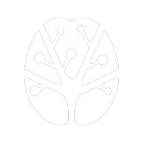